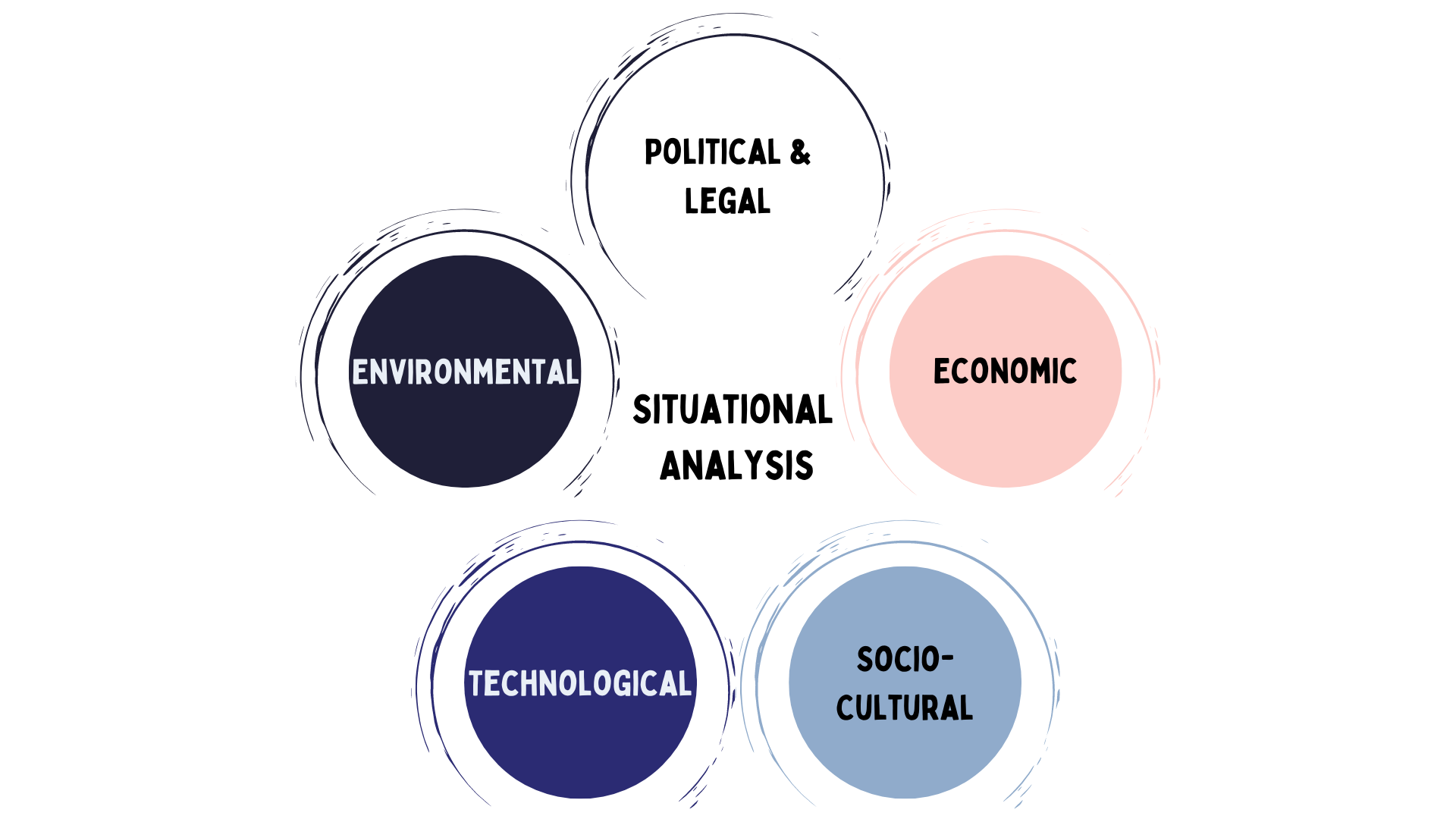 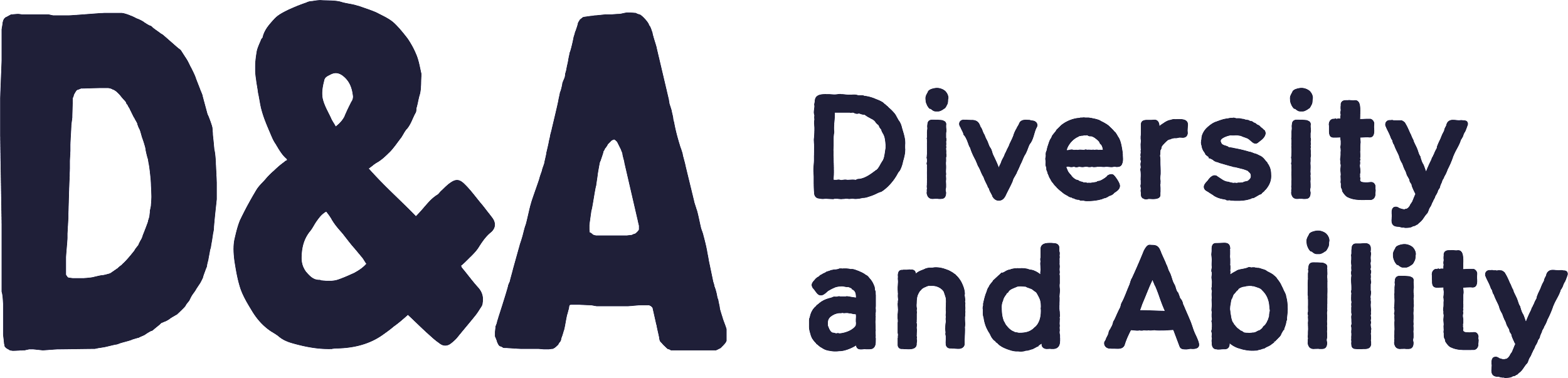 4.5% of Botswana’s population identified as disabled


(UNDP)
13% (146554 people) of Eswatini’s population are disabled. 


(2017 Population & Housing Census)
2.6% of Lesotho’s population in households reported one form of disability. 

(2011 Demographic Survey)
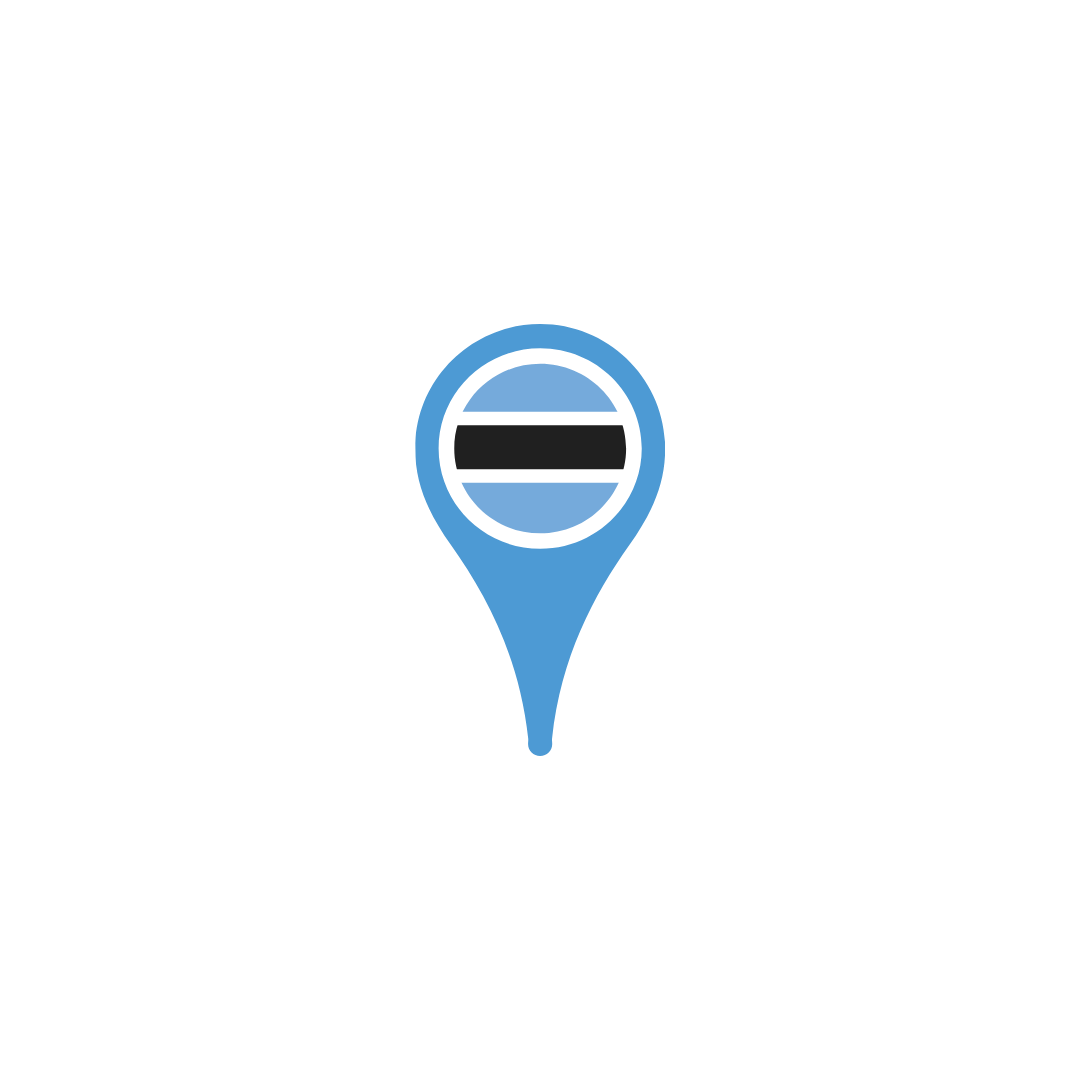 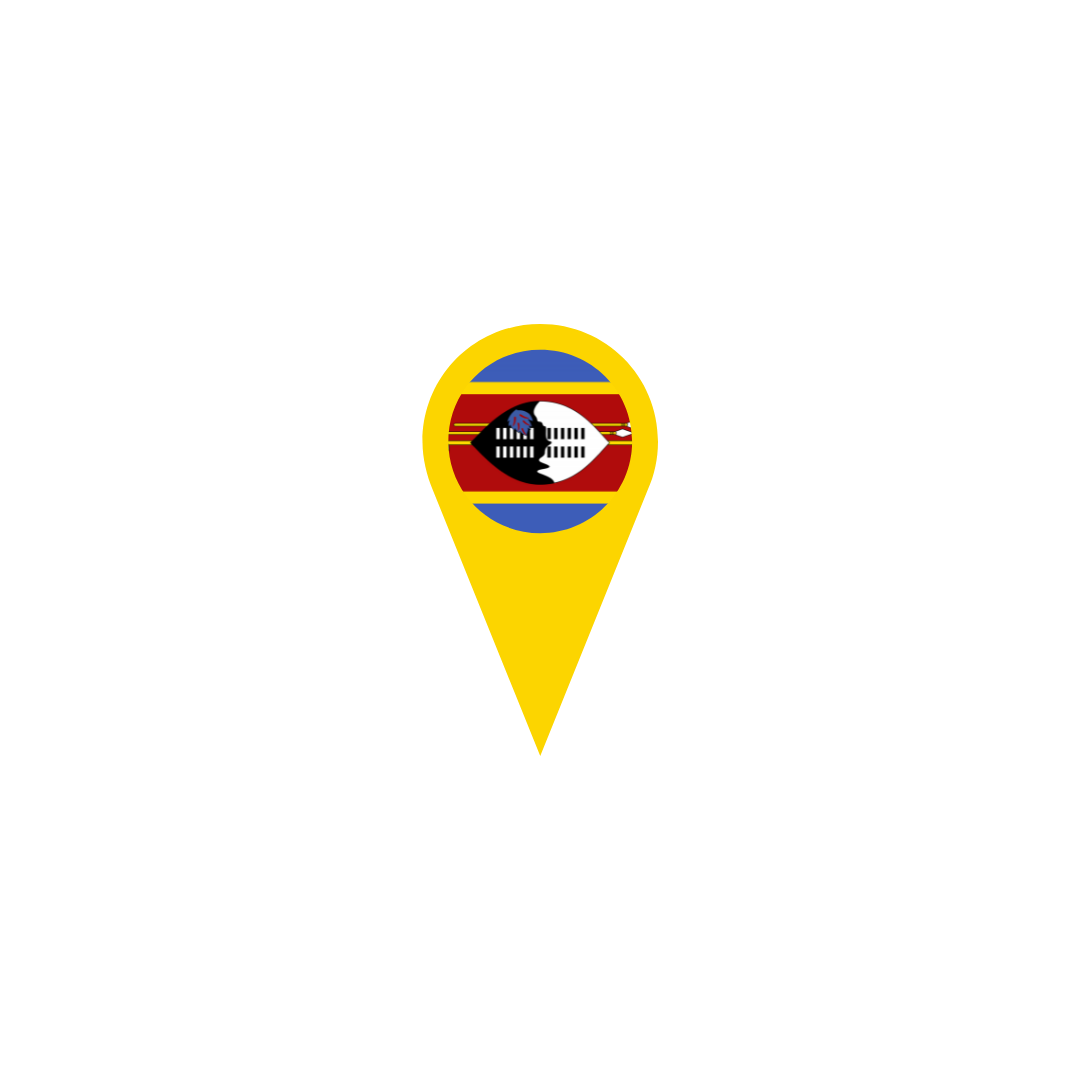 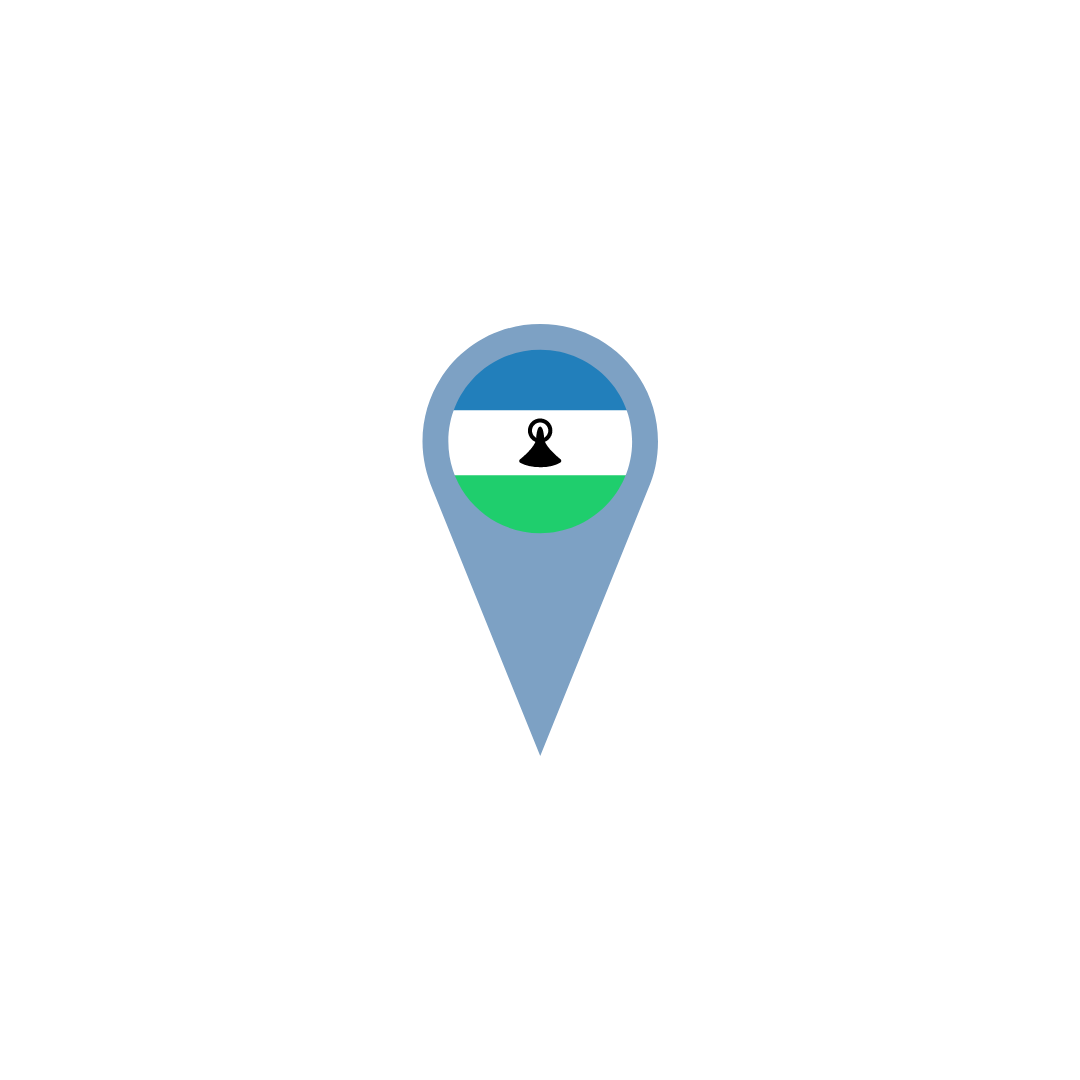 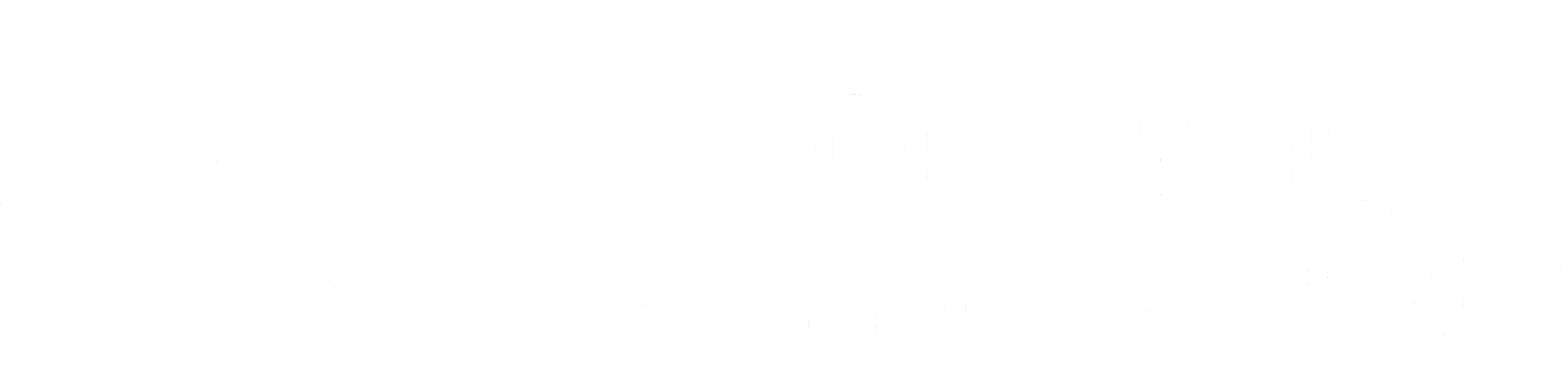 [Speaker Notes: Botswana: https://www.bw.undp.org/content/botswana/en/home/operations/projects/democratic_governance/convention-on-the-rights-of-persons-with-disabilities.html 

Eswatini: http://www.gov.sz/images/FinanceDocuments/Volume-6.pdf 

Lesotho: https://www.bos.gov.ls/New%20Folder/Copy%20of%20Demography/2011_Lesotho_Demographic_Survey_Report.pdf (Page 273)- The results indicate lower level of disability in Lesotho compared to 3.7 percent for both sexes, 4.2 percent for males and 3.2 percent for females that was estimated in 2006 Lesotho Population and Housing Census]
4.8% (59,868) Mauritius’ population identified as disabled.

(2011, Housing & Population Census)
4.7% (98,413) of Namibia’s population identified as disabled 

(2011 Population and Housing Census)
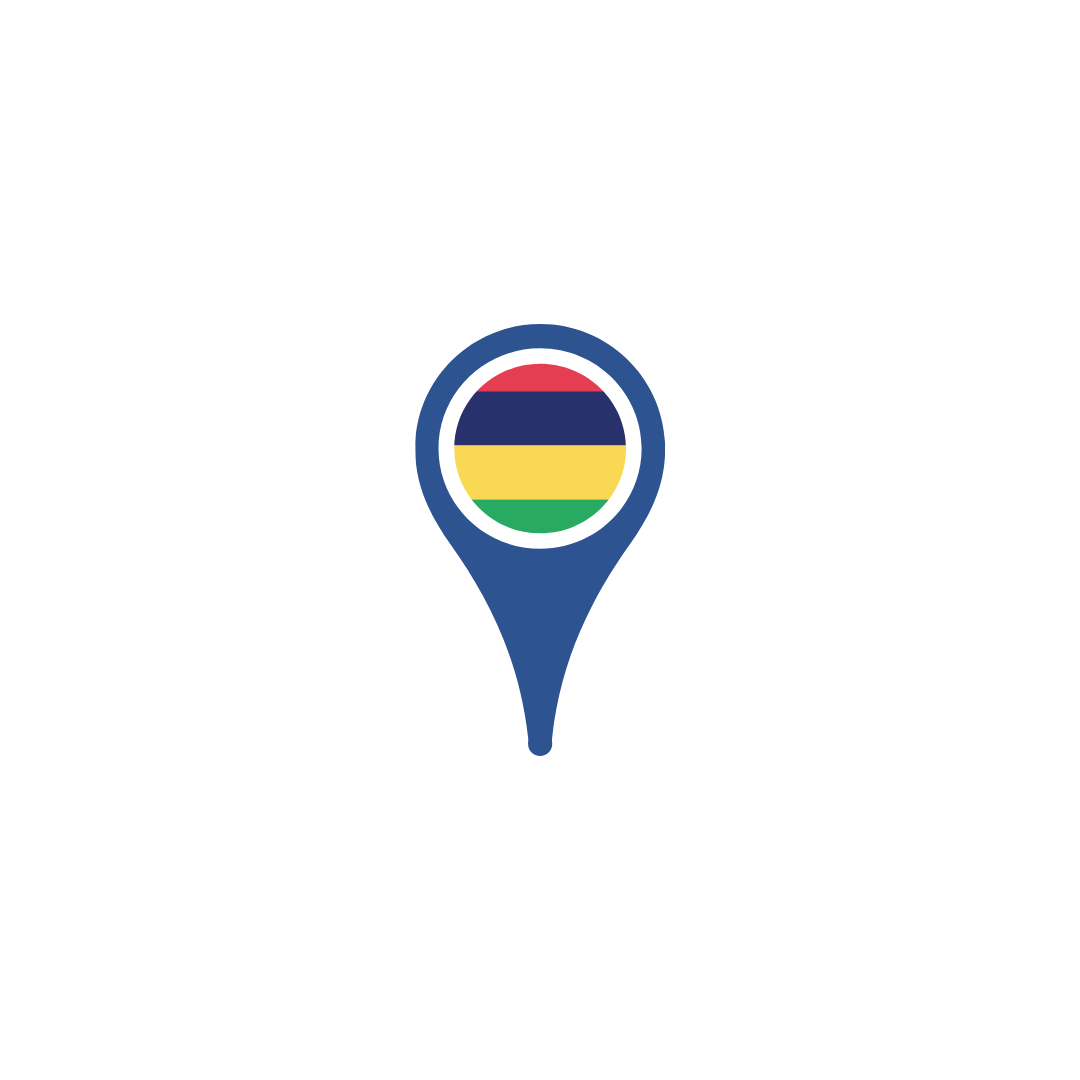 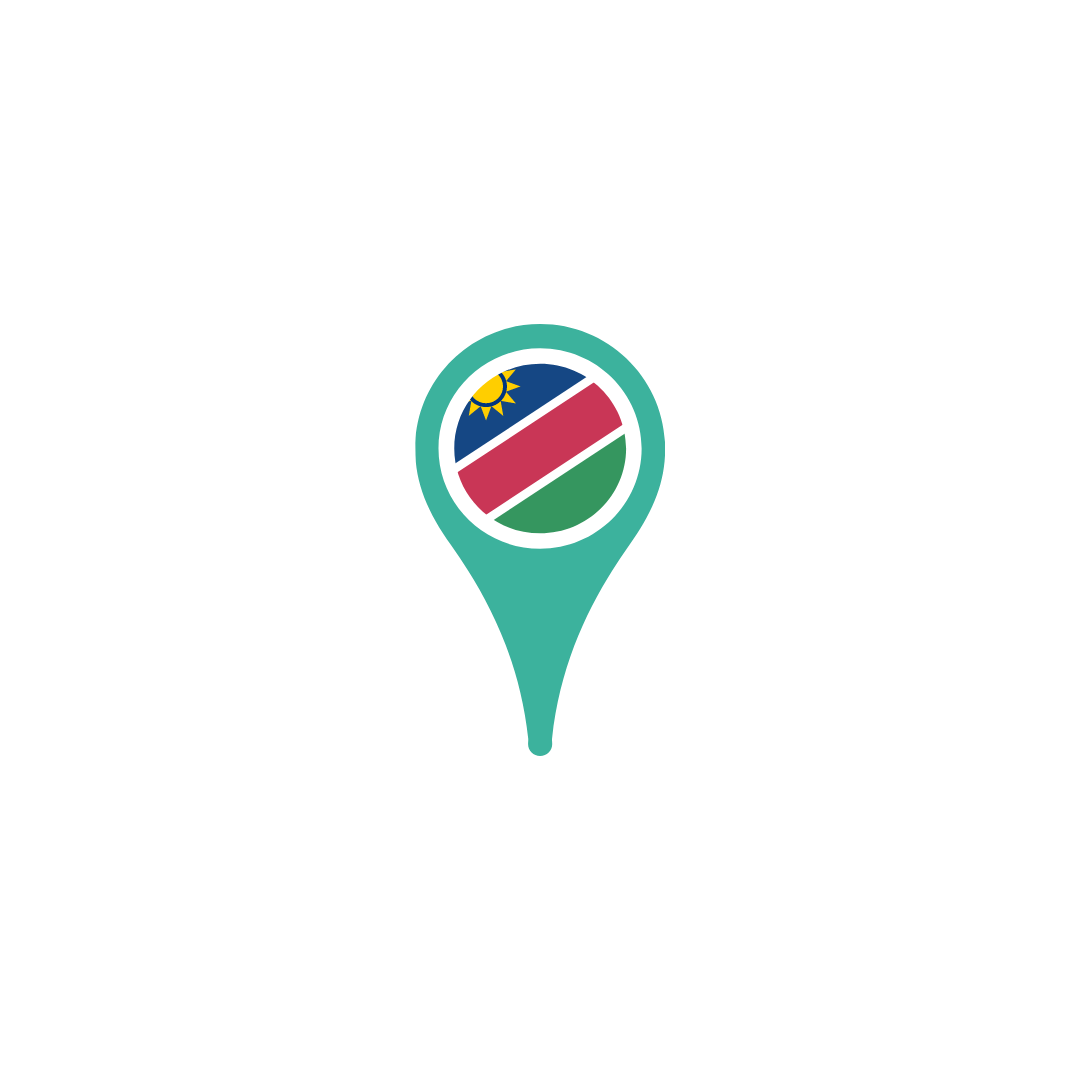 3% (2169) of Sychelles’ population identified as disabled 

(2010 Population and Housing Census)
1.2% (21,873) of Gambia’s population identified as disabled 

(2013 Population and Housing Census)
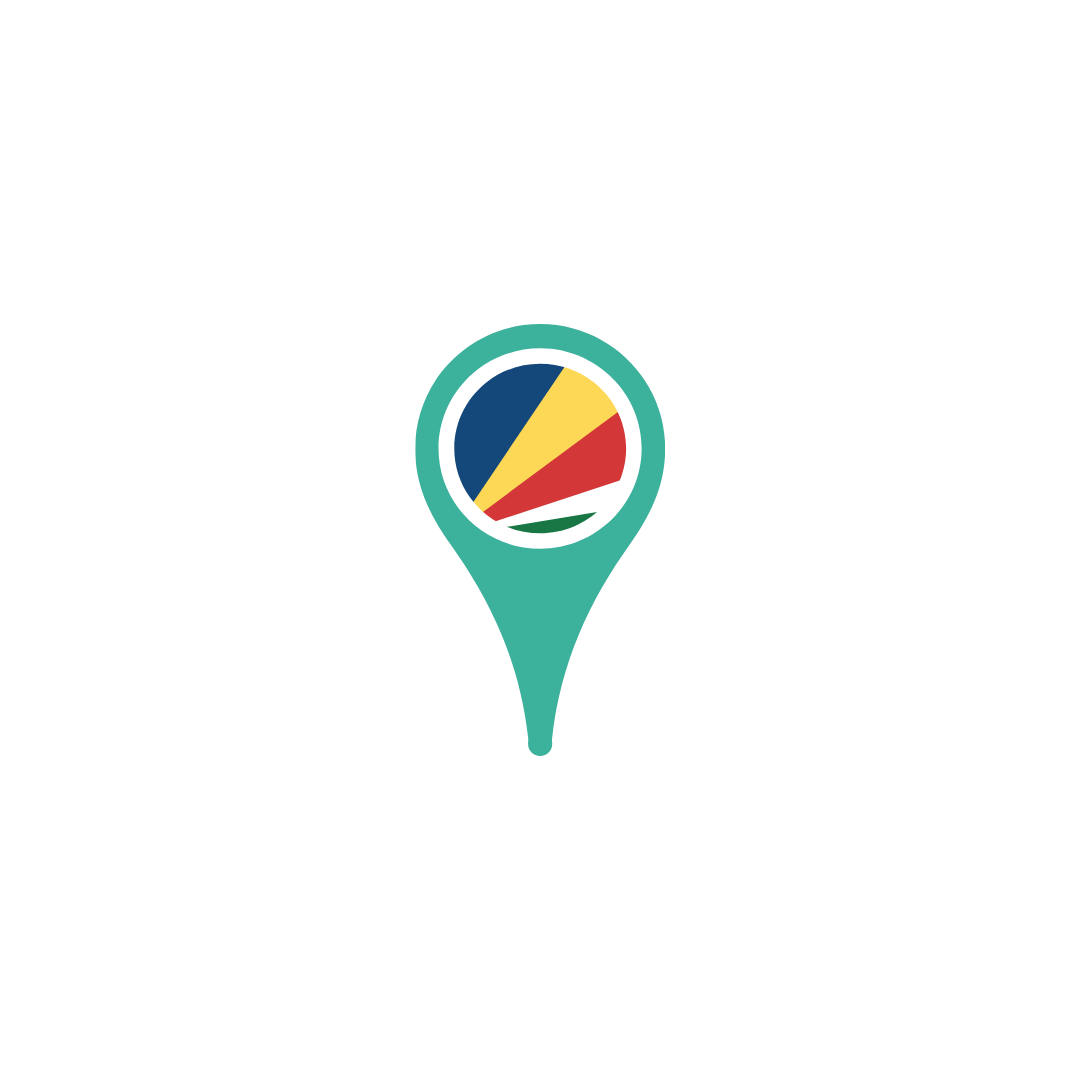 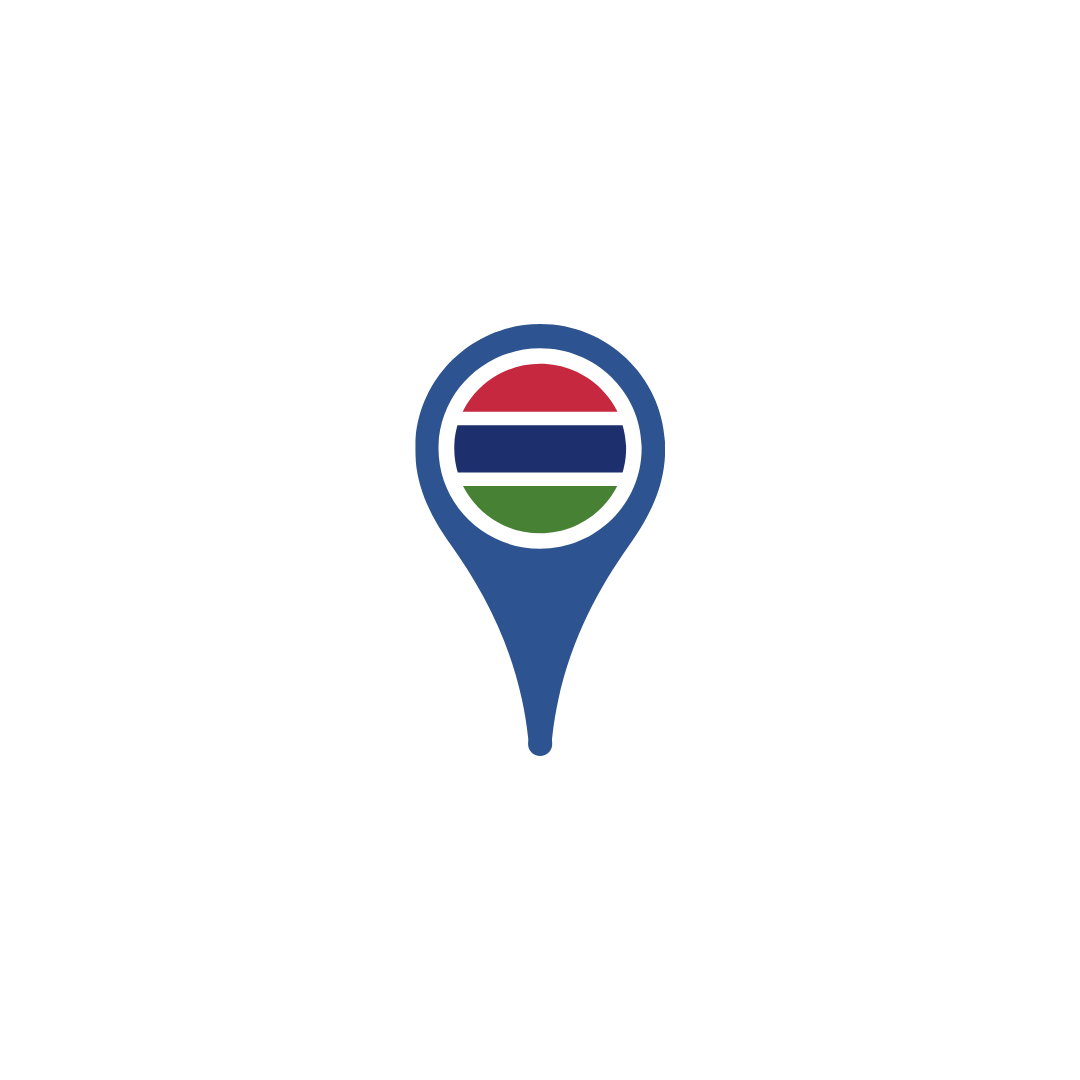 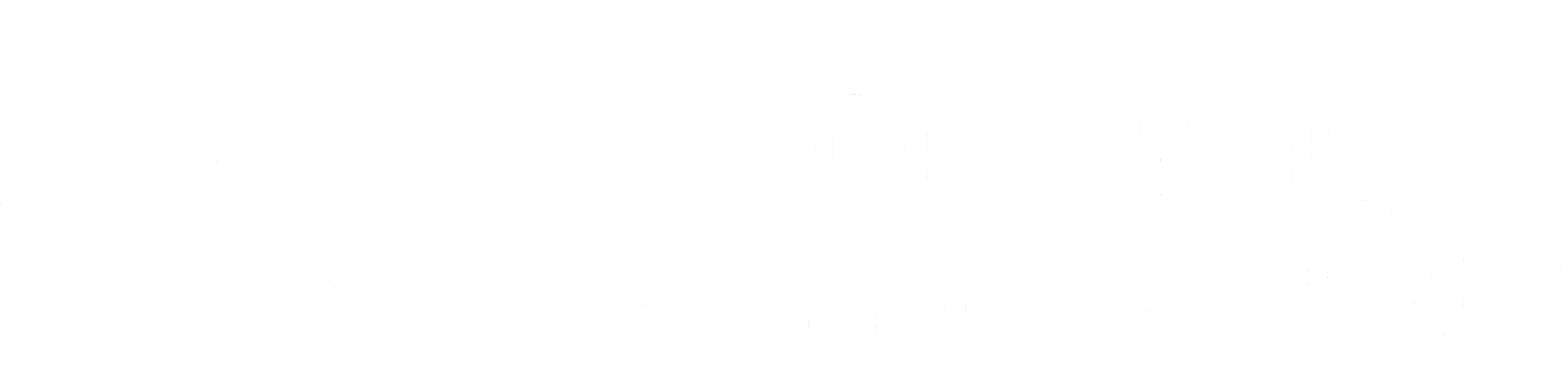 [Speaker Notes: Mauritius: https://statsmauritius.govmu.org/Pages/Censuses%20and%20Surveys/Census-2011.aspx 

Namibia: http://www.cms.my.na/assets/documents/Namibia_2011_Disability_Report.pdf 

Seychelles: https://www.safoceanindien.org/persons-with-disability-form-an-approximate-3-of-the-seychelles-population/ 

Gambia:  https://www.gbosdata.org/downloads/census-2013-8 Nationally, the prevalence of disability declined by 50.0 per cent i.e. from 2.4 per cent in 2003 to 1.2 per cent in 2013.]
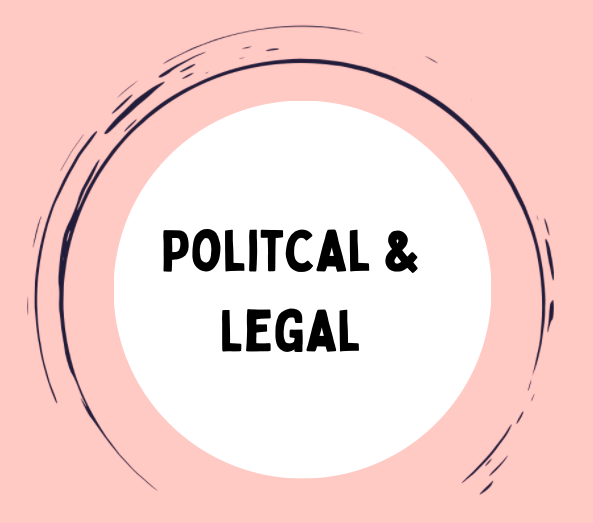 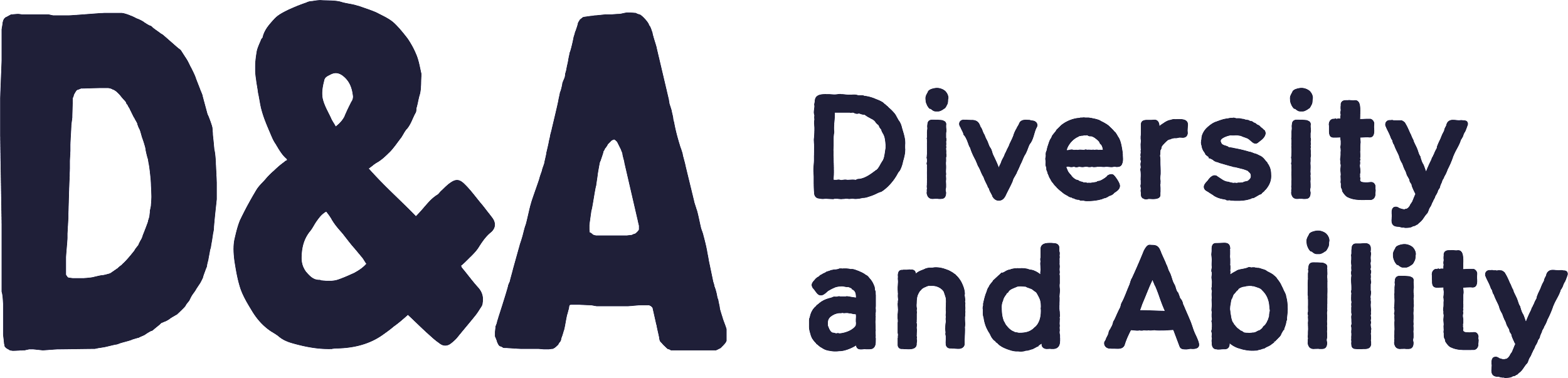 National Laws & Policies: Botswana
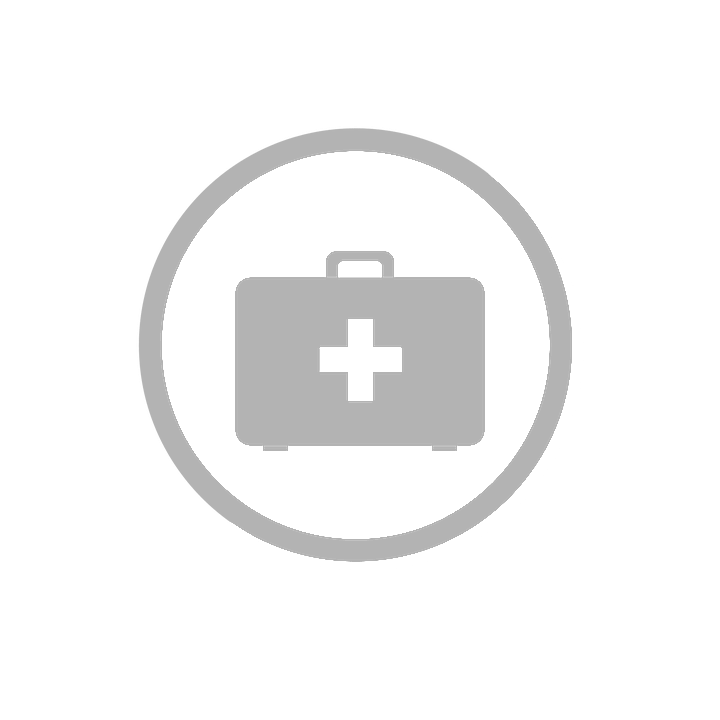 Botswana National Policy on Care for Disabled People, 1996
Ensure disabled people have a right to determine own wellbeing 
Ensure the integration of disabled people in society is actively promoted
United Nations Development Programme “Disability Project’ in Botswana
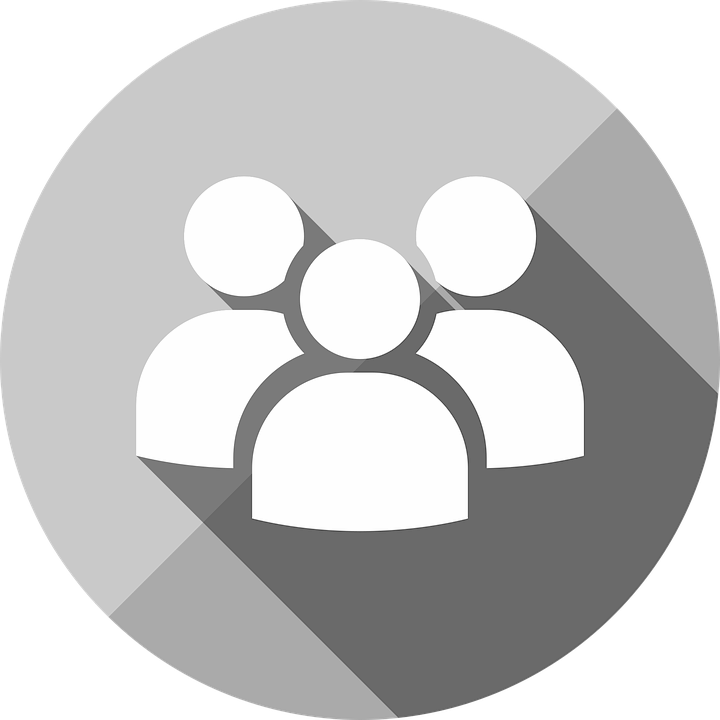 The first phase of the Disability Project (2018 – 2019) is to provide technical support to the Government of Botswana (Coordination Office for Persons with Disabilities) to develop:

A National Disability Policy 
A National Disability Strategy and Implementation Plan
A draft law to domesticate the CRPD into the laws of Botswana (yet to be published)
Disability into Botswana’s National Development Plan (2017 – 2023)
[Speaker Notes: https://www.bw.undp.org/content/botswana/en/home/operations/projects/democratic_governance/convention-on-the-rights-of-persons-with-disabilities.html 

https://botswana.un.org/en/97669-botswana-national-development-plan-ndp-11-volume-1-april-2017-march-2023]
National Laws & Policies: Botswana
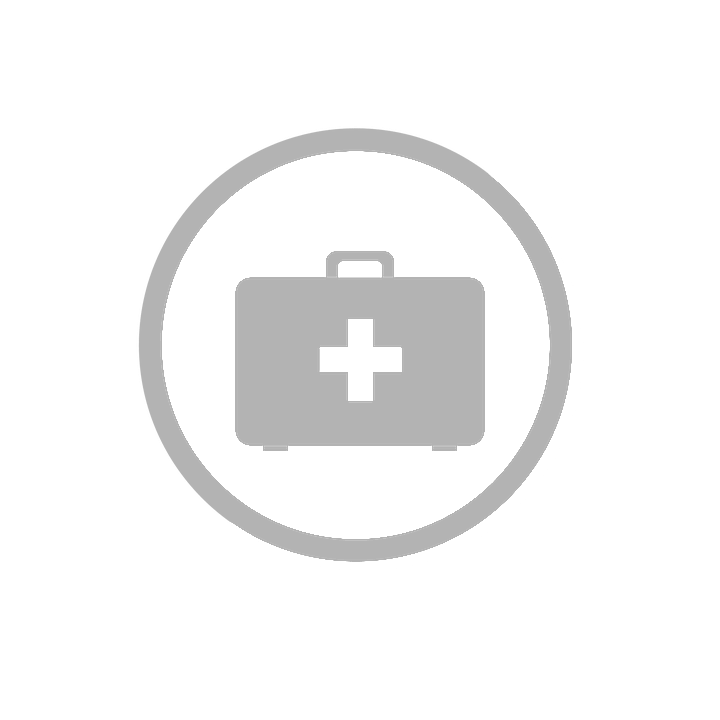 Botswana National Policy on Care for Disabled People, 1996
Ensure disabled people have a right to determine own wellbeing 
Ensure the integration of disabled people in society is actively promoted
United Nations Development Programme “Disability Project’ in Botswana
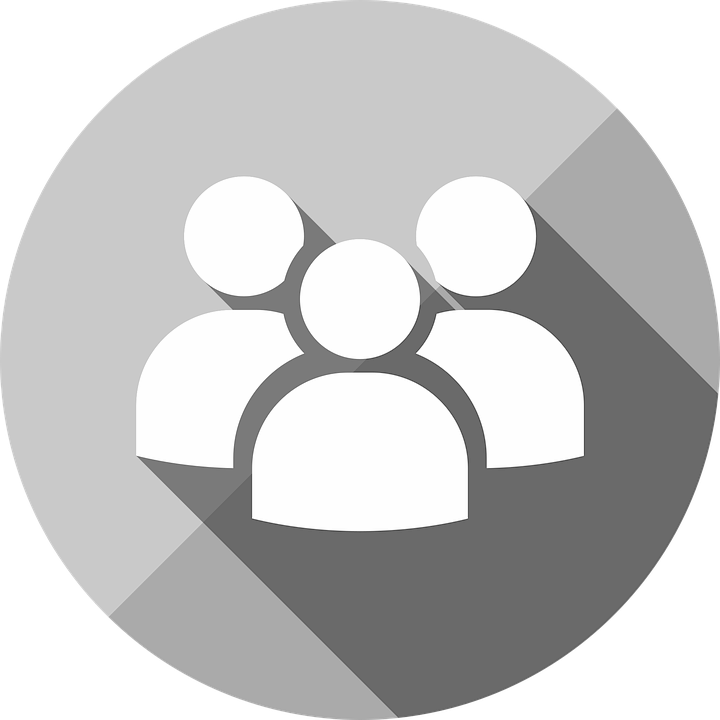 The first phase of the Disability Project (2018 – 2019) is to provide technical support to the Government of Botswana (Coordination Office for Persons with Disabilities) to develop:

A National Disability Policy 
A National Disability Strategy and Implementation Plan
A draft law to domesticate the CRPD into the laws of Botswana (yet to be published)
Disability into Botswana’s National Development Plan (2017 – 2023)
[Speaker Notes: https://www.bw.undp.org/content/botswana/en/home/operations/projects/democratic_governance/convention-on-the-rights-of-persons-with-disabilities.html 

https://botswana.un.org/en/97669-botswana-national-development-plan-ndp-11-volume-1-april-2017-march-2023]
National Laws & Policies: Eswatini
National Disability Unit was created in 2000
Swaziland National Disability Policy, June 2013
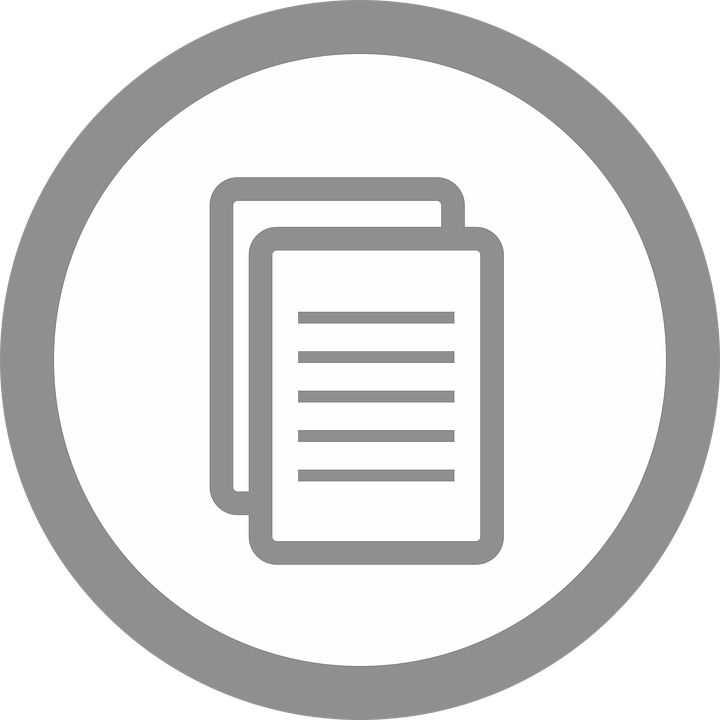 Includes important new definitions which show a shift in thinking
Fails to articulate legal capacity rights.
To promote, protect and ensure a full and equal enjoyment of all human rights and fundamental freedoms by all disabled people in the country 

Advocacy, awareness and sensitization campaigns to promote the participation of disabled people in society 
Develop a disability empowerment programme and ensure equal opportunities to education and employment
Collect data on assistive & adaptive devices /technology required by disabled people and encourage production and distribution of AT
The Persons with Disabilities Act No.16 of 2018
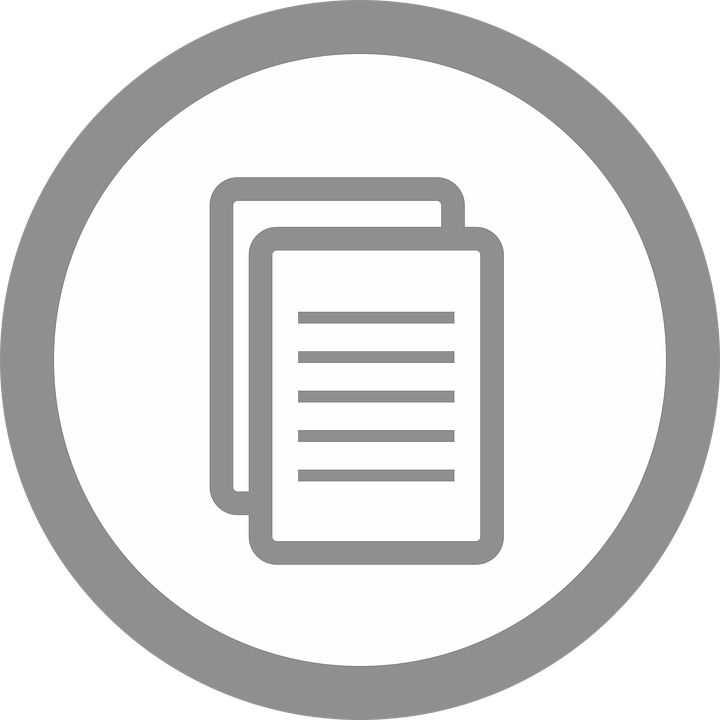 [Speaker Notes: http://www.gov.sz/images/dpm/social/Disabilty.policy.pdf 

https://afri-can.org/wp-content/uploads/2019/08/Swaziland-Plan-of-Action-on-Disability.pdf 

https://www.southernafricalitigationcentre.org/wp-content/uploads/2018/09/SALC-Eswatini-Human-Rights-Research-Report.pdf]
National Laws & Policies: Eswatini
UNDP and Swaziland National Disability Plan of Action, 2015-2020
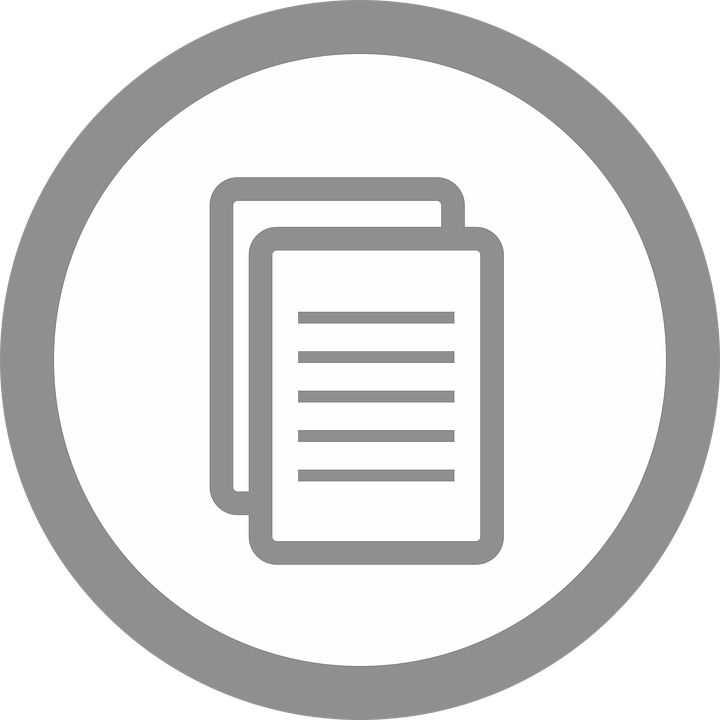 To operationalise the implementation of the 2013 Disability Policy and proposed Legislation, a five-year National Disability Plan of Action (NDPA) has been developed
Structured into seven focus areas: 
National Coordination and Mainstreaming Mechanism for Disability
Advocacy and raising awareness
Social Protection
Education and Training
Health
Skills Development and Labour Market
Infrastructure and the Environment
[Speaker Notes: http://www.gov.sz/images/dpm/social/Disabilty.policy.pdf 

https://afri-can.org/wp-content/uploads/2019/08/Swaziland-Plan-of-Action-on-Disability.pdf]
National Laws & Policies: Lesotho
The Disability Services Department was established in 1991
Persons with Disability Equity Act, 2021
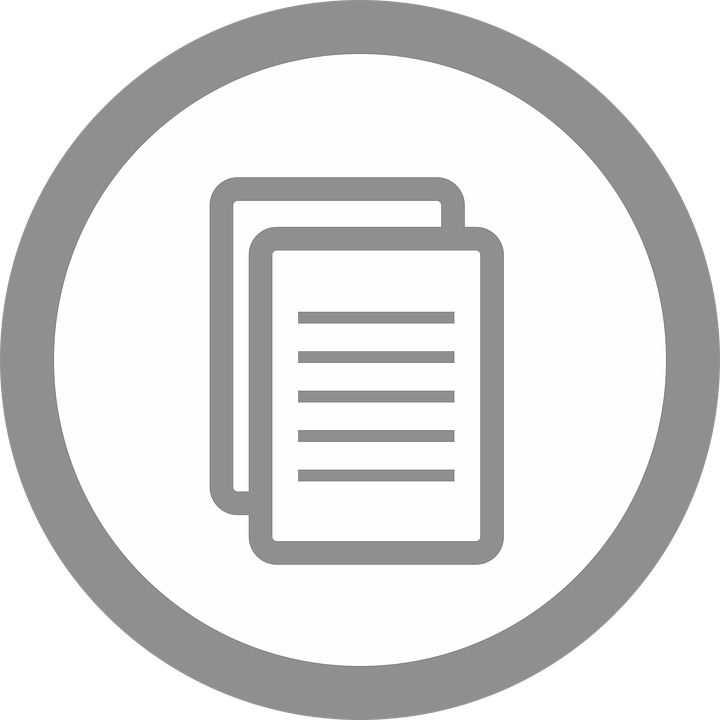 Enacted on the 12th of March 2021 in order to provide for equal opportunities and recognition of rights of disabled people in Lesotho.
National Disability and Rehabilitation Policy, 2011
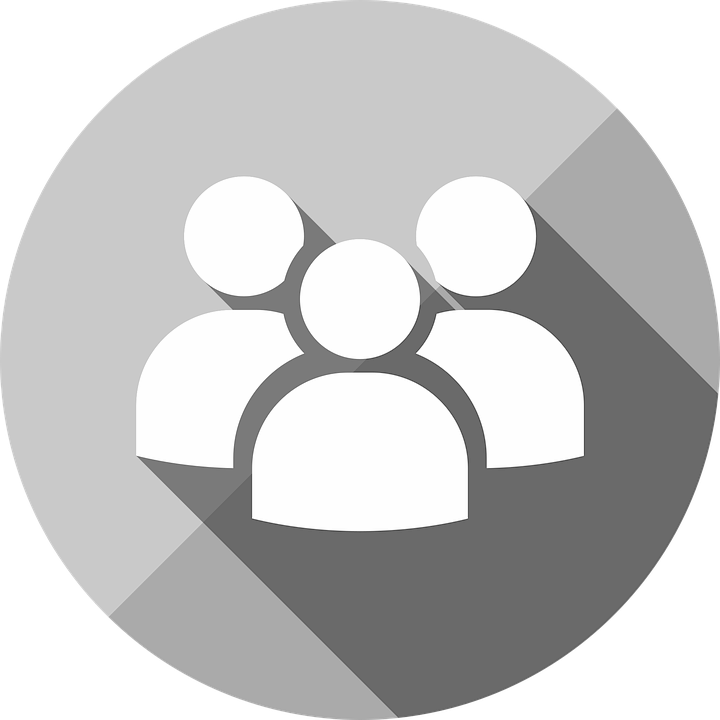 Removing barriers and changing attitudes which prevent access to employment, services and public amenities
Promoting equal opportunities in socioeconomic activities and decision-making
Promoting good practices that encourage private sector and Civil Society Organizations
[Speaker Notes: https://www.un.org/development/desa/disabilities/wp-content/uploads/sites/15/2019/10/Lesotho_National-Disability-Mainstreaming-Plan.pdf 

https://kleingeldmayet.co.ls/disability-law-in-lesotho/ 

http://www.lnfod.org.ls/uploads/1/2/2/5/12251792/disability_equity_act.pdf]
National Laws & Policies: Lesotho
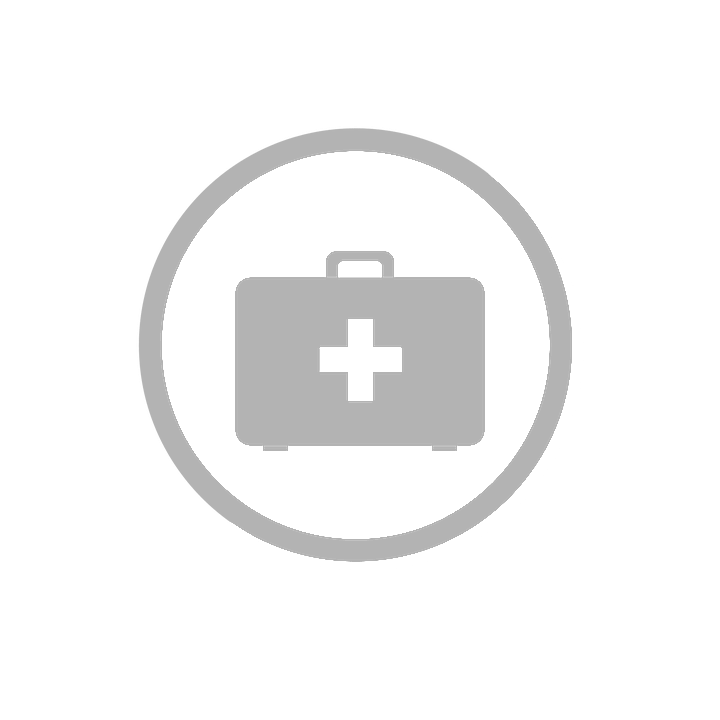 Lesotho National Disability Mainstreaming Plan
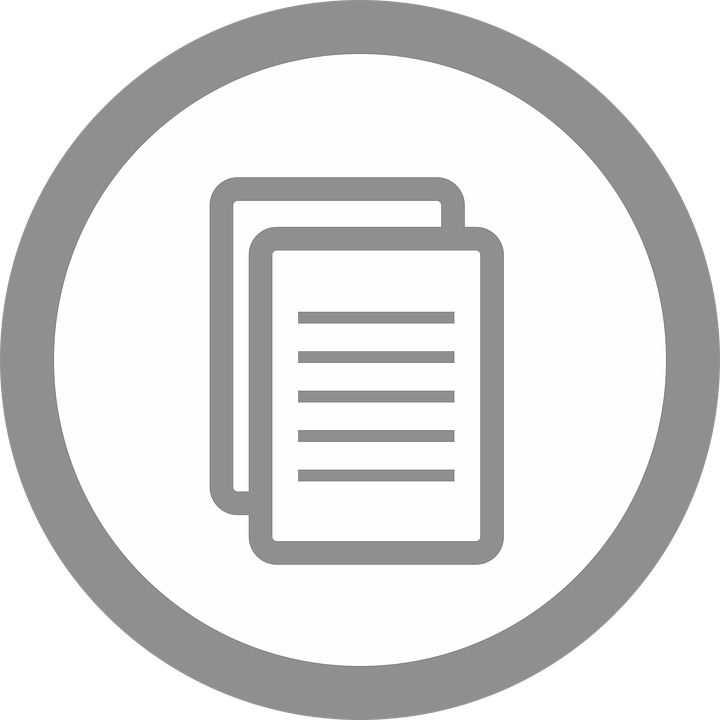 Purpose of the plan is to provide a strategic direction on the implementation of the National Disability and Rehabilitation Policy of 2011
8 Priority Areas: 
Access to Public Transport
Access to sources of Livelihoods
Access to Information and Communication Technology
Access to Sports and Recreation
Access to basic Education
Access to Public Health
Prevention, Early Identification and Intervention
Access to Justice System

Read More Here!
[Speaker Notes: https://www.un.org/development/desa/disabilities/wp-content/uploads/sites/15/2019/10/Lesotho_National-Disability-Mainstreaming-Plan.pdf]
National Laws & Policies: Mauritius
National Policy Paper & Action Plan On Disability, 2019
States the Government commitment to the disability sector
Assesses and reviews the present system
Formulates an action plan and elaborates on implementation strategies

Read More Here!
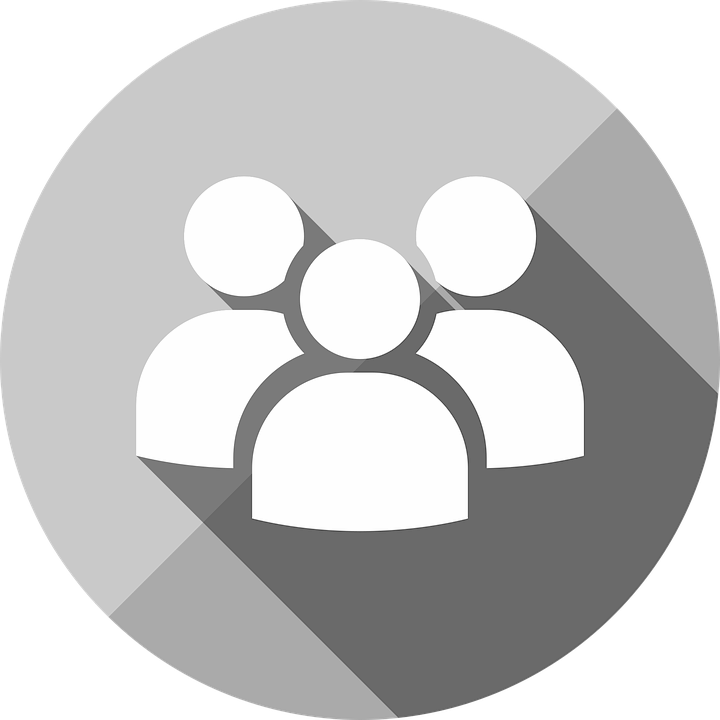 [Speaker Notes: https://www.un.org/development/desa/disabilities/wp-content/uploads/sites/15/2019/10/Mauritius_National-Policy-Paper-and-Action-Plan-on-Disability.pdf]
Namibia National Disability Council Act, 2004
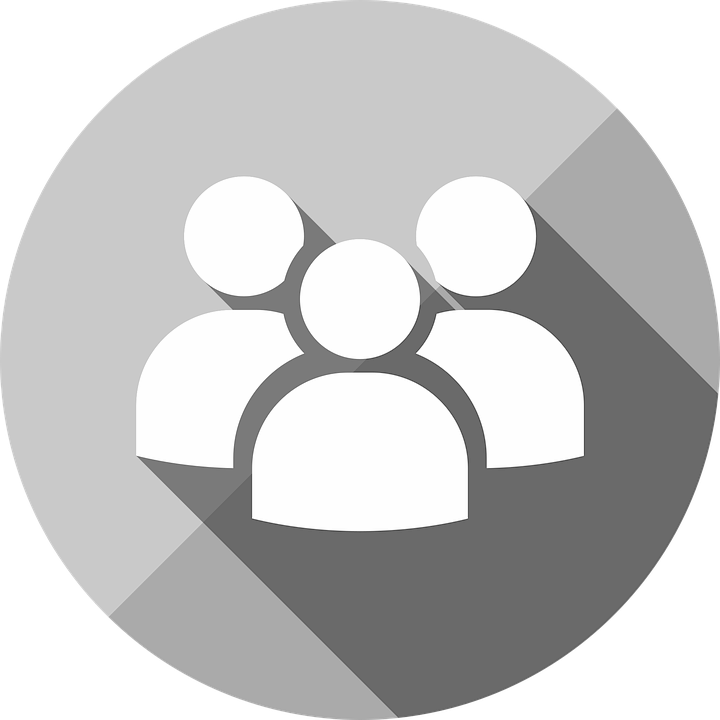 Facilitate inclusion in all national developmental agendas

Read More Here!
National Laws & Policies: Namibia
National Policy on Disability, 1997
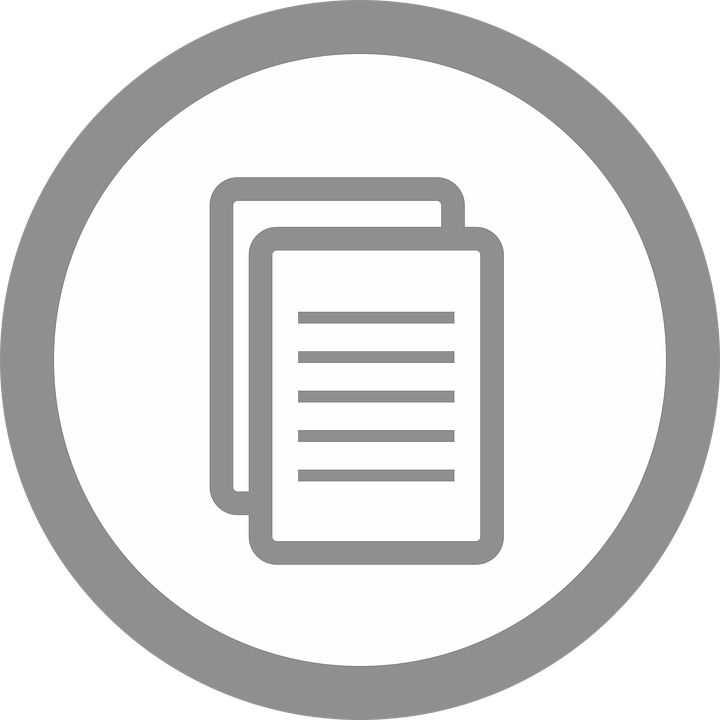 The disability policy was developed when disability services were under the Ministry of Lands, Resettlement and Rehabilitation. 

This ministry no longer exists, which contributes to lack of ownership of the policy among stakeholders.

In March 2017, the Namibian government publicised its intentions to review the disability policy
[Speaker Notes: https://www.un.int/namibia/sites/www.un.int/files/Namibia/Statements/CRPD/namibia_statement_for_crpd_general_debate_2019.pdf 

Review of 1997 Policy: The purpose of the study was to develop disability policy alternatives http://www.scielo.org.za/pdf/ajod/v7/17.pdf]
National Laws & Policies: Seychelles
The National Council for Disabled Persons
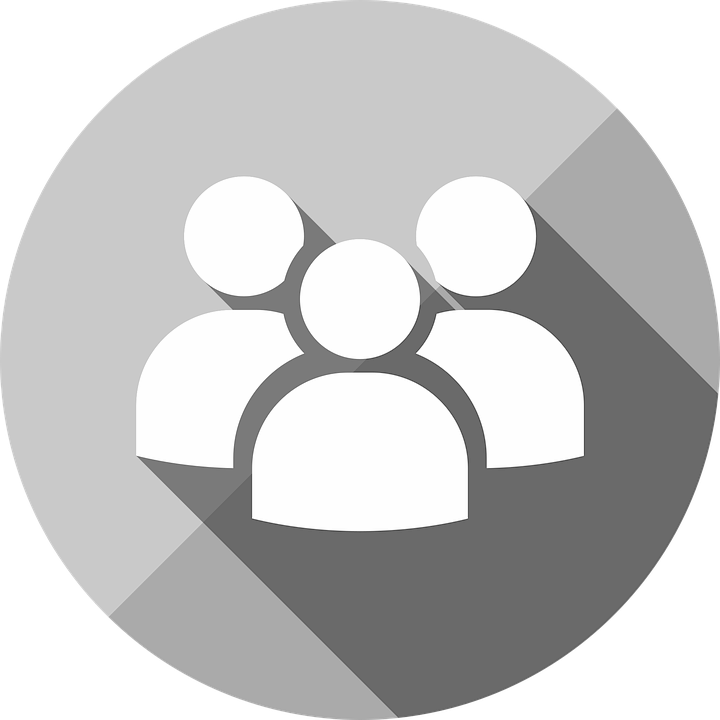 Advise the Government on education, sports, training programmes, employment and vocational training courses for disabled persons


Read more on council responsibilities here!
No National Disability Policy
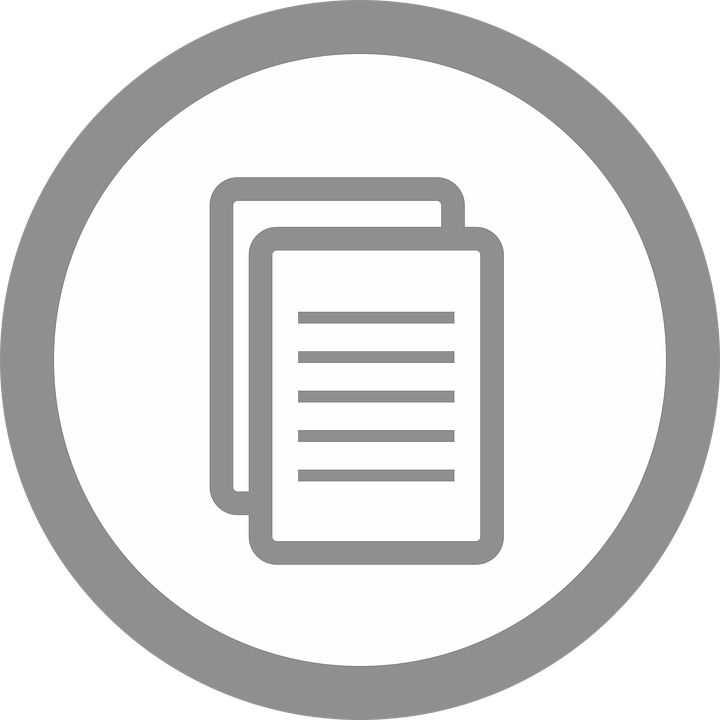 Work on the draft National Disability Policy began in 2013
In 2017, the policy was under review to be updated 
The policy was due to be finalised in the first quarter of 2018
[Speaker Notes: https://www.nation.sc/archive/257995/seychelles-and-the-un-convention-on-the-rights-of-persons-with-disabilities 

https://www.safoceanindien.org/persons-with-disability-form-an-approximate-3-of-the-seychelles-population/]
National Laws & Policies: Gambia
Persons with Disabilities Bill, 2020
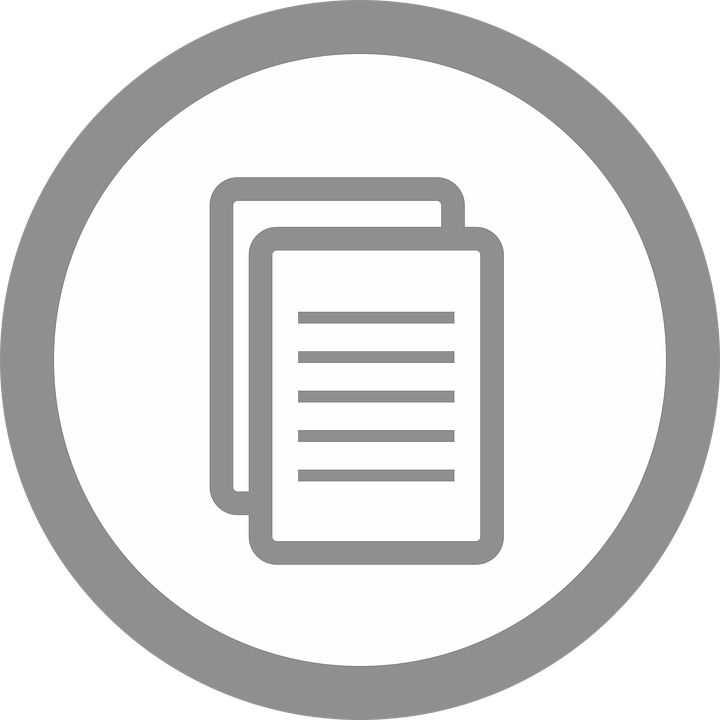 After almost a decade of advocacy engaging a range of stakeholders, disabled people now have a fully-fledged law that protects their fundamental rights and freedoms.


Access to information
Accelerate disposal of phones and computers that respond to the specific needs disabled people
Work with The Gambia Federation of the Disabled (GFD), Gambian institutions and all stakeholders to popularise this Bill and educate the public on the rights of disabled people 

Read more here!
[Speaker Notes: https://www.article19.org/resources/the-gambia-disability-bill-is-a-key-step-towards-greater-inclusion-in-society/]
Protecting disabled people's rights...
Convention on the Rights of Persons with Disabilities (CRPD)

In a perfect world, the Universal Declaration of Human Rights, would be enough to protect everyone. But in practice certain minority groups have fared far worse than other groups. International conventions, such as the CRPD, are in place to protect and promote the human rights of these groups. 

By ratifying a convention a country accepts its legal obligations under the treaty and will adopt implementing legislation. The UN's CRPD is a major step toward changing the perception of disability and ensuring that disabled people are given equal opportunities in society.
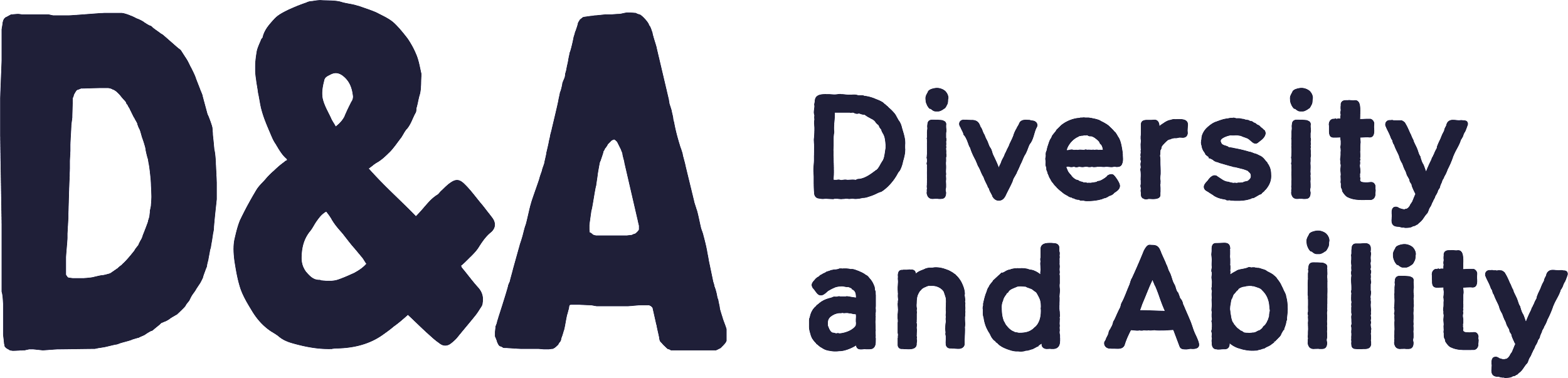 Botswana are yet to sign the accords but started the process towards ratification 12th of July 2021
Eswatini signed the accords on the 25th of Sep 2007 and ratified 24th Sep 2012
Lesotho are yet to sign but on the 2nd of Dec 2008 started the process to work towards ratification
Mauritius signed on the 25 Sep 2007 and ratified on the 8th Jan 2010
Namibia signed on the 25 Apr 2007 and ratified on the 4th Dec 2007
Seychelles signed on the 30 Mar 2007 and ratified on the 2nd Oct 2009
Gambia are yet to sign but on the 6th of July 2015 started the process towards ratification
United Nations Convention on the Rights of Persons with Disabilities
[Speaker Notes: https://treaties.un.org/Pages/ViewDetails.aspx?src=TREATY&mtdsg_no=IV-15&chapter=4&clang=_en 
https://www.disabled-world.com/disability/discrimination/crpd-milestone.php

Botswana: https://botswana.un.org/sites/default/files/2021-04/2020%20UN%20BOTSWANA%20ANNUAL%20%20REPORT.pdf 

Seychelles: Read Seychelles report on the implementation of UN CRPDs - https://www.safoceanindien.org/wp-content/uploads/2019/08/CRPD_C_SYC_1_7015_E.pdf]
The legal framework expects member states of the African Union to formulate disability laws and policies to promote disability rights in their countries.

The framework addresses the unique challenges of the African context such as

Customs
Traditional beliefs
Harmful practices 
Role of the family, caregivers and community

As of May 2021, the protocol had 10 signatures and 1 ratification with several states at various stages in their ratification efforts
African Disability Protocol 2018
Members of African Union
Botswana 
Eswatini
Gambia
Lesotho
Mauritius
Namibia 
Seychelles
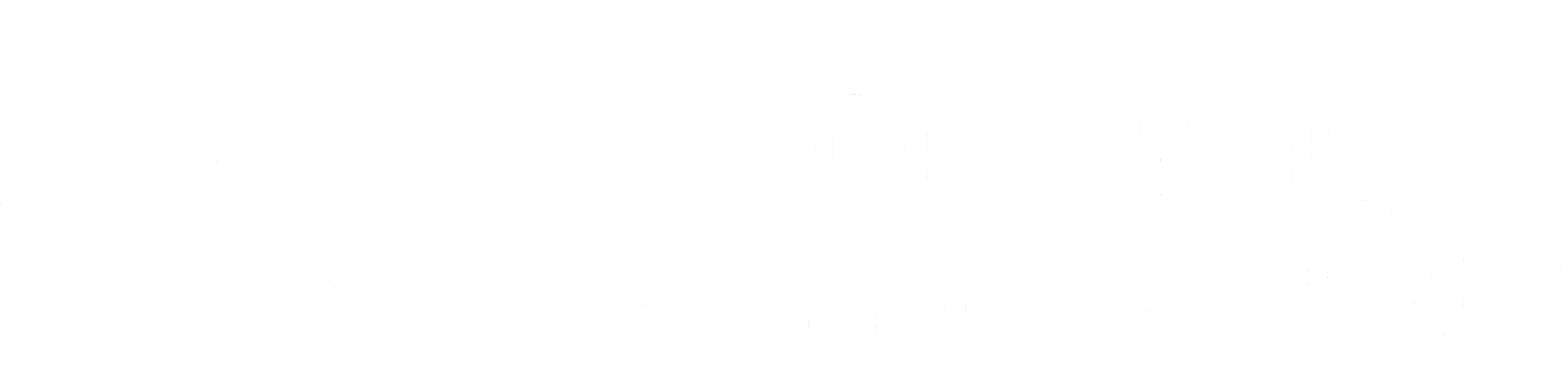 [Speaker Notes: https://www.sightsavers.org/blogs/2021/08/the-importance-of-the-african-disability-protocol/ 

Members of the African Union https://au.int/en/member_states/countryprofiles2]
The 2030 Agenda for Sustainable Development:

17 Sustainable Development Goals, aim to mobilise global efforts to end poverty, foster peace, safeguard the rights and dignity of all people, and protect the planet.
Protecting Disabled People's Rights.
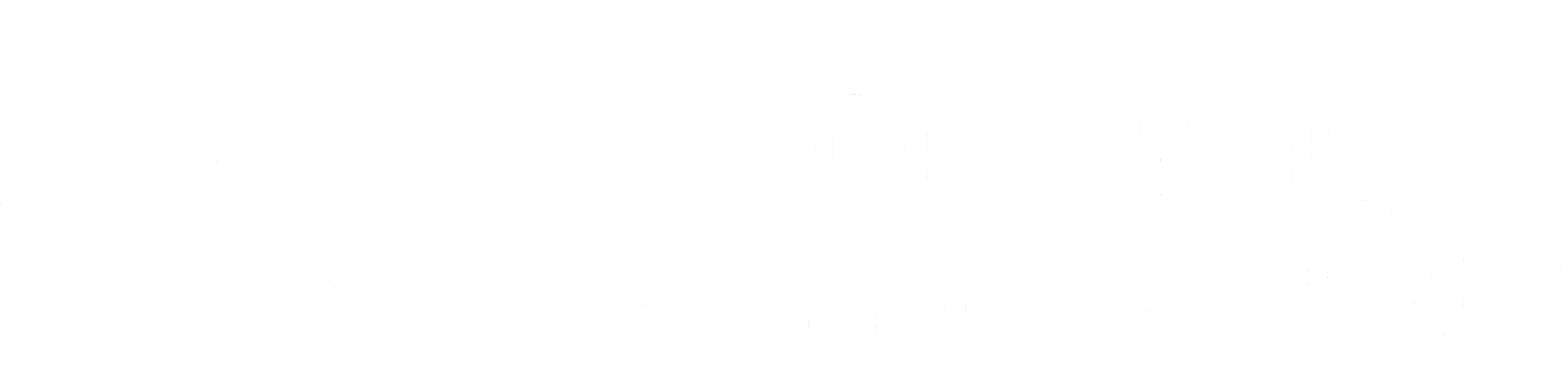 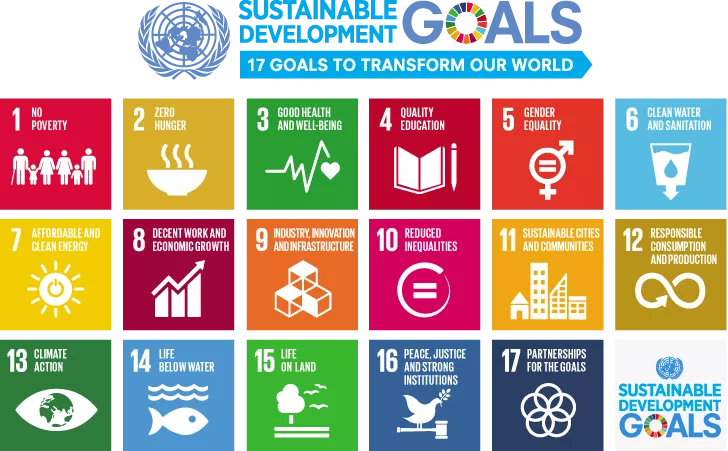 Goal 4: 
Quality Education

Goal 8: 
Decent Work and Economic Growth

Goal 10: 
Reduce Inequalities

Goal 11: 
Sustainable Cities and Communities

Goal 17: Partnerships for the Goals
[Speaker Notes: https://www.un.org/development/desa/disabilities/about-us/sustainable-development-goals-sdgs-and-disability.html 
or 
https://www.un.org/development/desa/disabilities/news/news/the-sustainable-development-goals-sdgs-and-disability.html

Useful Link: https://www.add.org.uk/global-policy]
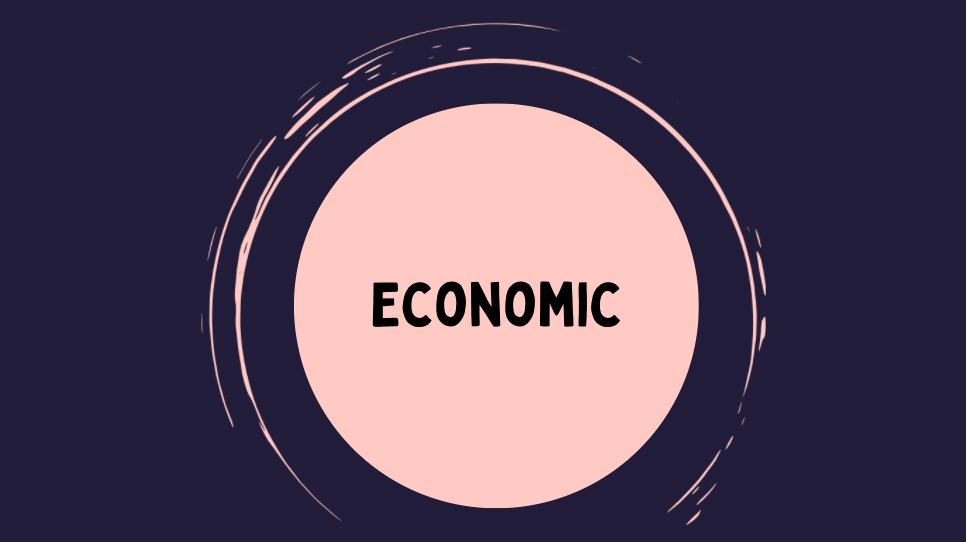 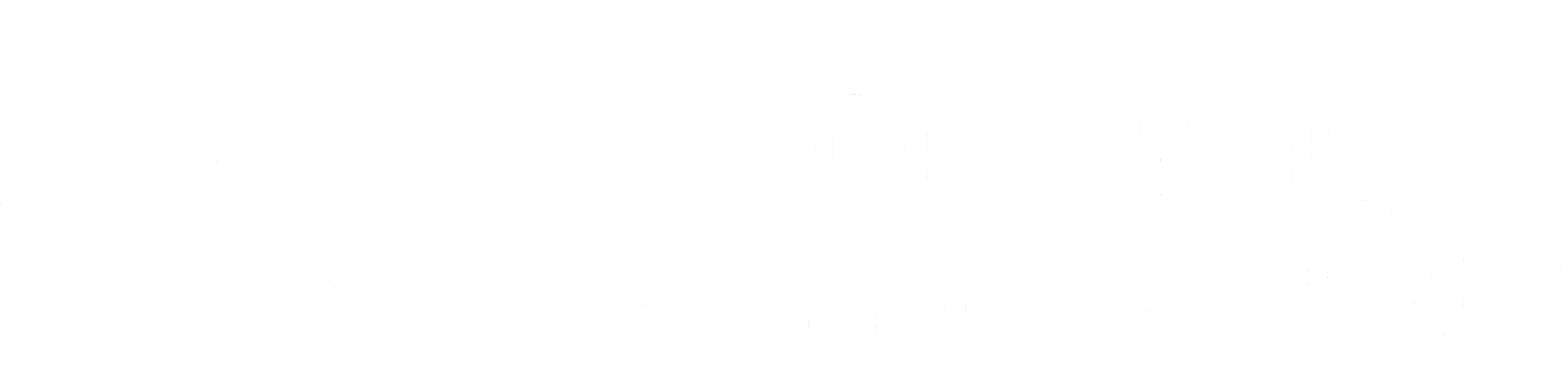 Education Policies: Botswana
Education & Training Sector Strategic Plan, 2015 - 2020
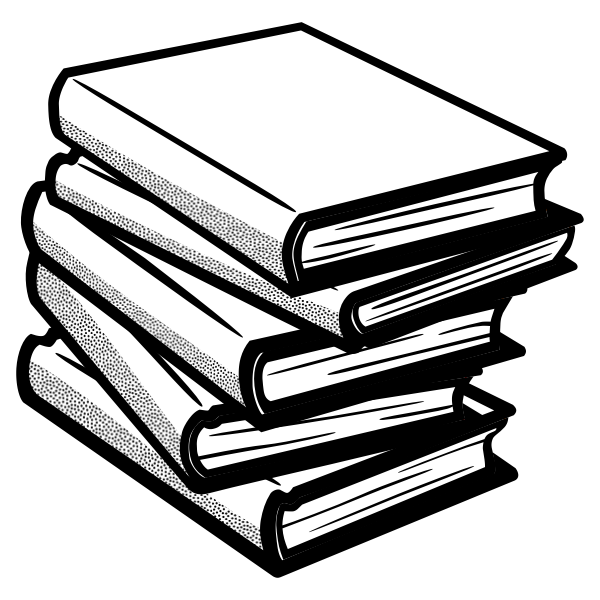 Developed by Ministry of Education and Skills Development the plan aims for inclusive education for all
In 2013 launched an Inclusive Education Policy 
In 2015 there were 35 government Special Education Units, 11 NGOs providing Special Education and 1 private centre. These centres serve 1,183 children.
4 TVET institutions are earmarked as ‘special education schools’
Read More Here
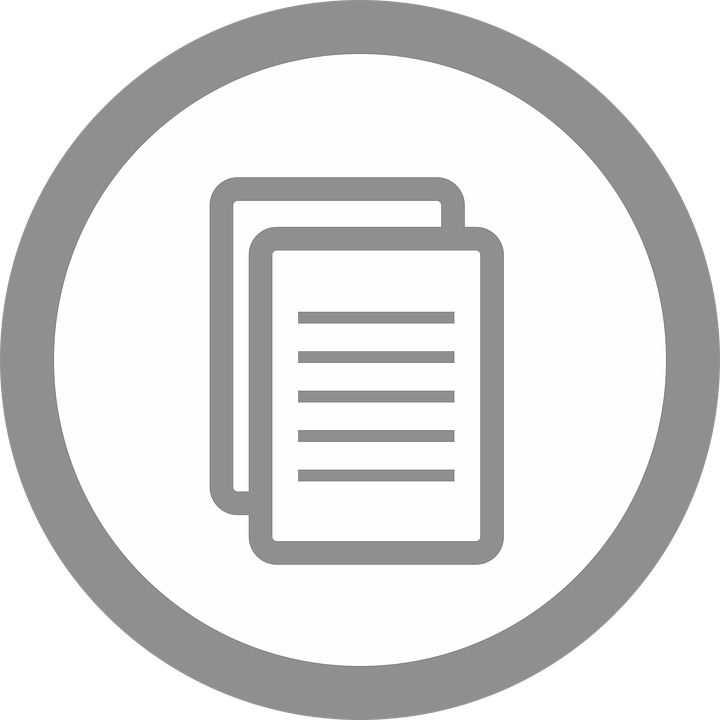 Revised National Policy on Education (RNPE), 1994
Provided an implementation strategy for Special Education Units

Read More Here
[Speaker Notes: https://www.gov.bw/sites/default/files/2020-03/ETSSP%20Final%20Document_3.pdf 

http://www.ibe.unesco.org/sites/default/files/Botswana.pdf]
Education Policies: Eswatini
National Education and Training Sector Policy, 2018
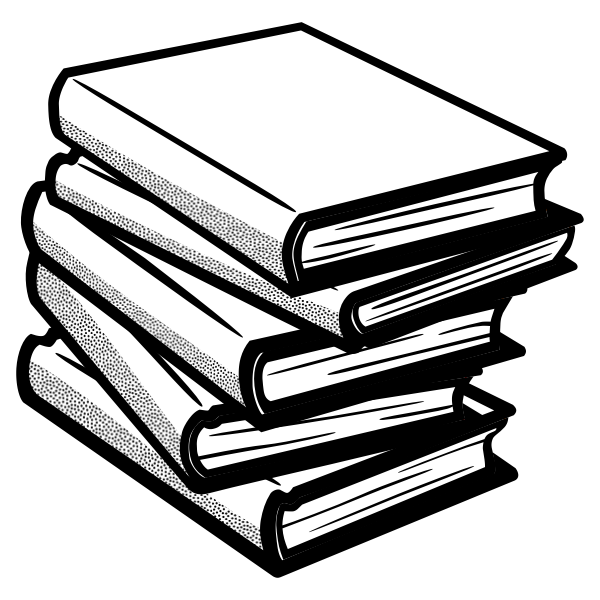 Supported by Unicef
Promote inclusive education and training (IE) throughout the education and training sector
Address barriers to learning and recognise and accommodate the diverse range of learning needs
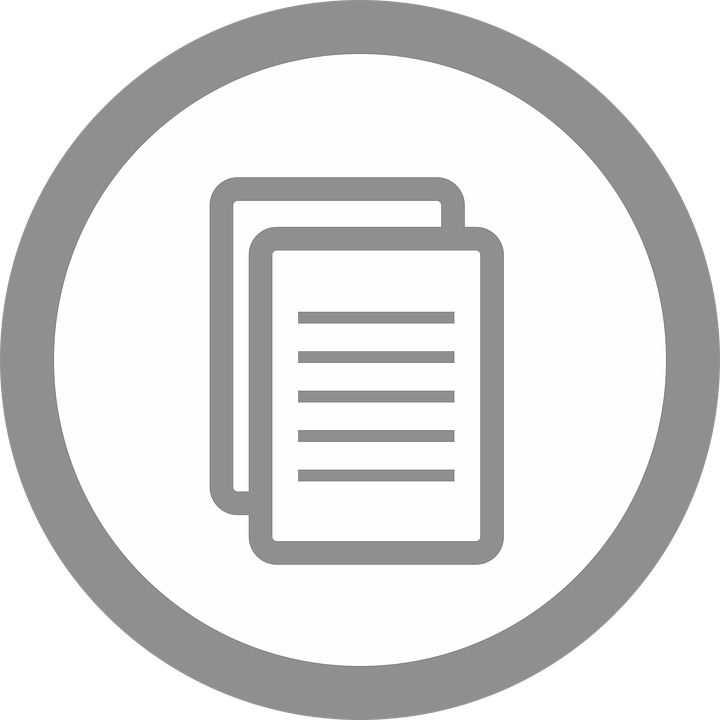 Educational programmes shall be designed and offered to children with special needs - things to consider
Curriculum
Staffing
Instructional and evaluation strategies
Materials and resources
Facilities or equipment
Facilitate access to education for all disabled learners by improving the infrastructure Read more here!
Read more here!
Special Education Policy Statement, 1999
[Speaker Notes: https://www.unicef.org/eswatini/media/1026/file/Eswatini%20inclusive%20education%20standards-report-2019.pdf.pdf]
Education Policies: Gambia
The Special Needs Education and Inclusive Policy Framework, 2009-2015
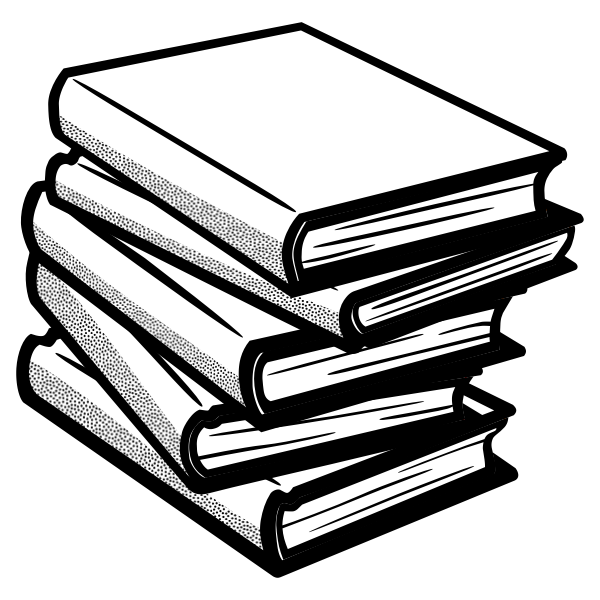 Provide an appropriate learning environment that promotes inclusion
Ensure adequate funding for the provision of special need
Development of a training manual on special needs education
Provision of transport (bus) to school
Read more here!
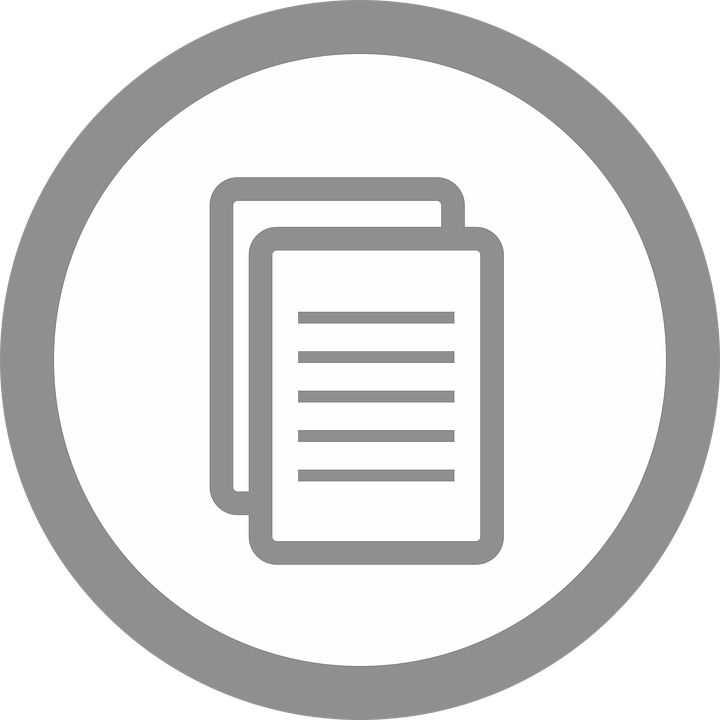 The policy was prepared with the theme “Accessible, Equitable and Inclusive Quality Education for Sustainable Development”
Ensures disabled people have access to quality education
Encourages expansion of training to teachers
Education Sector Policy, 2016 – 2030
[Speaker Notes: ​​https://planipolis.iiep.unesco.org/sites/default/files/ressources/gambia_final_policy_framework_special_needs_education.pdf 

http://www.edugambia.gm/data-area/publications/policy-documents/256-education-policy-2016-2030-web-version/download.html]
Education Policies: Lesotho
Inclusive Education Policy, 2018
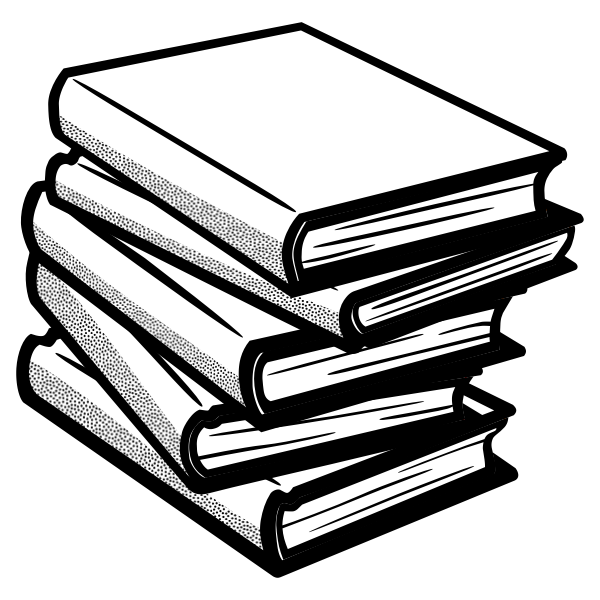 Ensure that learners are free from any form of discrimination in accessing education 

Establish guidelines for reasonable adjustments and discrimination policies in schools
Mobilise resources for provision of Inclusive Education
Coordinate compulsory inclusive education training for teachers
Collaborate with relevant stakeholders on establishing laws that protect disabled learners
Adapt and modify the curriculum to cater for diverse educational needs of learners at all levels of learning
[Speaker Notes: http://education.org.ls/publication]
Education Policies: Mauritius
SEN Policy Framework and Strategy Document, 2017
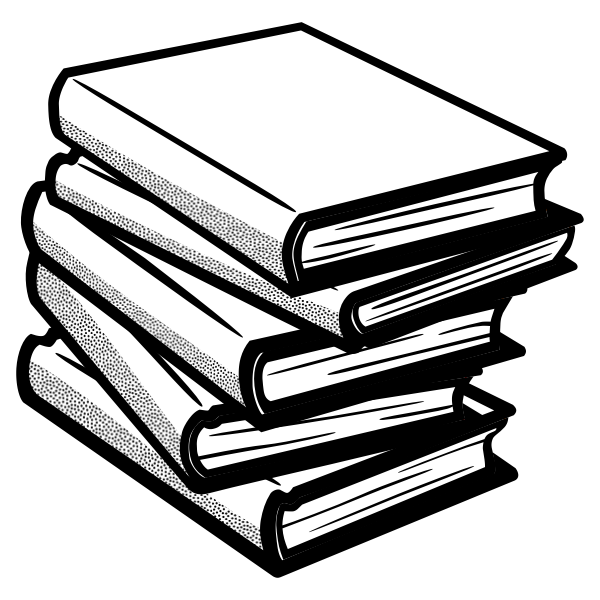 Work towards eliminating the barriers in the education system
Strengthening support service providers
Ensuring flexibility into the curriculum and assessment process- to take on board the diversity of learning needs
Read more on both policies here!
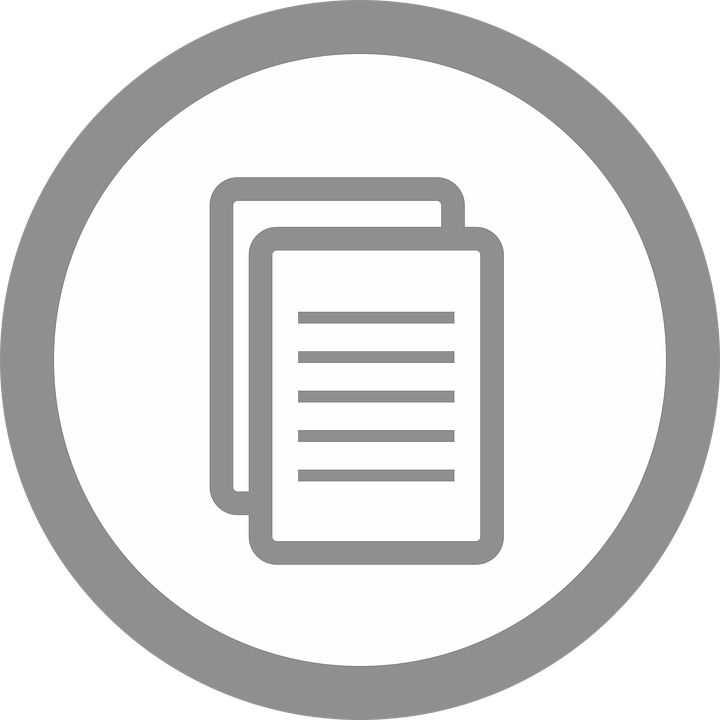 Authority set up to monitor and facilitate the implementation of special education needs policies of the Government
Issue guidelines and directives, and set standards for enhancing quality education 
Carry out training needs analysis and organise professional development programmes for the teaching and non-teaching staff,
Special Education Needs (SEN) Authority Act, 2018
[Speaker Notes: https://education.govmu.org/Pages/Education%20Sectors/Special-Education-Needs.aspx]
Education Policies: Namibia
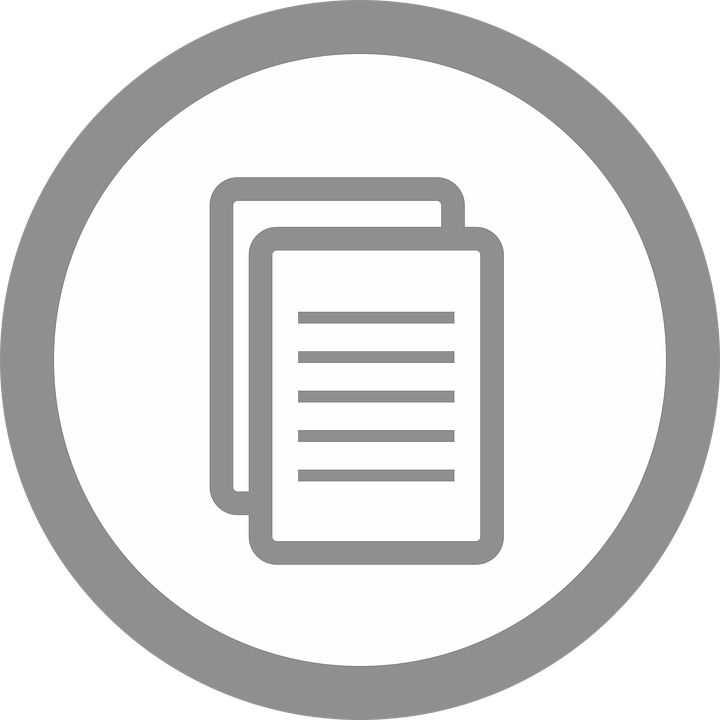 Vision for all children in Namibia to learn and participate fully in the education system, particularly in “mainstream schools”
Expansion of access to education at all levels
Create a supporting learning environment which is accommodating and learner-centred.
Identify and address challenges and/or barriers in the education system

Read more here!
Sector Policy on Inclusive Education, 2013
[Speaker Notes: https://education.govmu.org/Pages/Education%20Sectors/Special-Education-Needs.aspx]
Education Policies: Seychelles
Inclusive Education Policy, 2015
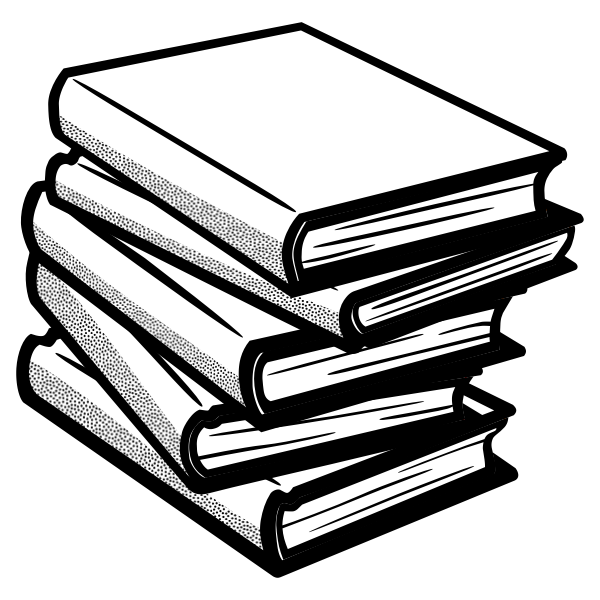 Read more here!
“Teaching has to respond to the needs of different learning styles and to the abilities, talents, identities and experiences of all learners, irrespective of their gender, race, physical abilities, religious and socio-linguistic background, social or financial status”

Special Needs Education must be built into the mainstream system
Enhance the involvement of parents and community in the education of their children
Provide appropriate teacher training and services in Inclusive Education
Develop national curricula which anticipates and responds to the individual and collective needs of children in a fast-changing world
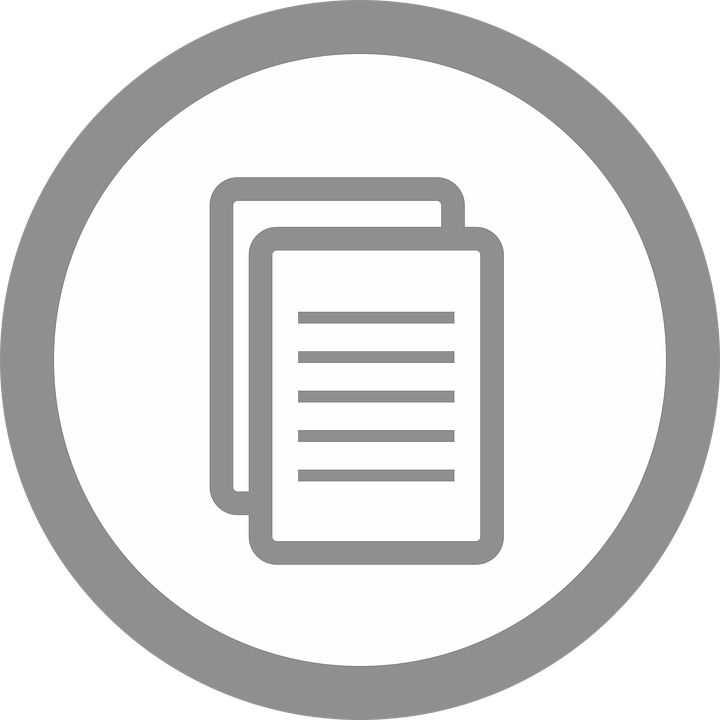 Education Act, Article 15 (2), 2004
“A learner who is entitled to a special education programme shall have the programme delivered in the least restrictive and most enabling environment”
[Speaker Notes: https://afri-can.org/wp-content/uploads/2019/08/seychelles_inclusive_education_policy.pdf]
Botswana:
Access to education remains a challenge for disabled children. 
The Leonard Cheshire “Disability Data Portal” reported that 86% of disabled students completed primary school education compared to 95% and 35% compared to 46% at secondary school. 

Eswatini:
When looking at the highest qualification achieved, in 2017, the Housing and Population Census found 51.7% of disabled people had no education, 22.3% had primary certificates, 9.2% had O level/GCSEs and 1.6% achieved a bachelor’s degree 

Gambia:
The Leonard Cheshire “Disability Data Portal” found 59% of disabled people completed primary school education and 37% completed secondary school. 

Lesotho:
The 2016, Population and Housing Census found 58% of disabled people completed primary education, 15.8% secondary, 1.2% degree level and 17% have never attended
Education Statistics
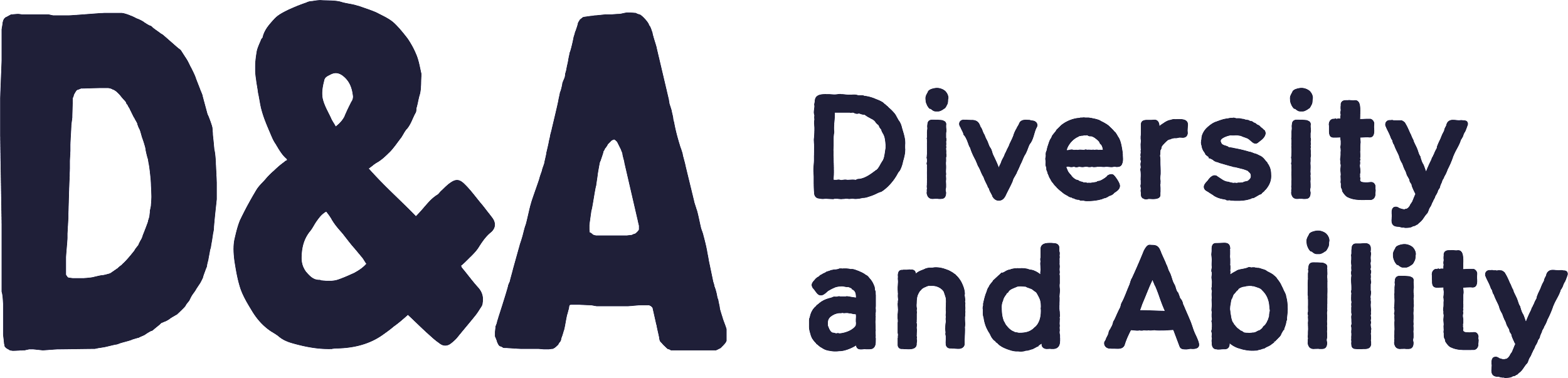 [Speaker Notes: Botswana: In 2013, the education statistics brief reported the proportion of disabled students enrolled in secondary education was 3.4%.]
Mauritius:
Less than 1% SEN students progress to higher education. 

The Unesco COVID-19, technology-based education and disability: The Case of Mauritius report stated 2,731 disabled students were enrolled in SEN schools in 2020. Dyslexia and Autism were the 2nd and 3rd most prevalent amongst learners. 

The 2011 Housing Population and Census found that 12,648 of disabled people 2+ in Mauritius had ever attended school

Namibia:
Despite the improved enrollment rates for primary education (99.7% in 2012) there are still high numbers of diabled children dropping out or not accessing secondary education onwards (2013, Sector Policy on Inclusive Education)					
The 2011 Disability Census reported 48.7% of disabled people aged 5 and above had left school and 28.9% had never attended school			
			
Seychelles: 
Disabled Seychellois have equal rights of access to education, but the reality is that you will find very few disabled children going through the full cycle of mainstream education (Seychelles Report on the implementation of UN CRPD)
Education Statistics
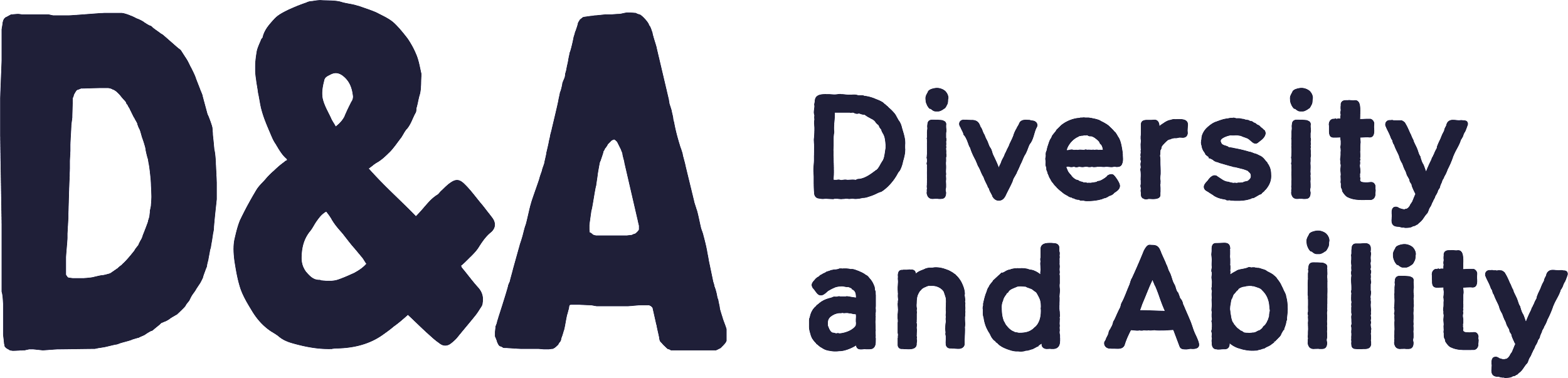 [Speaker Notes: https://iite.unesco.org/wp-content/uploads/2021/08/Education-and-disability-The-case-of-Mauritius.pdf 

https://d3rp5jatom3eyn.cloudfront.net/cms/assets/documents/Namibia_2011_Disability_Report.pdf]
School is too far
Other people’s negative attitudes 
Transport is inadequate and insufficient
Buildings and equipment are not appropriate and not adapted to needs
Lack of finances
Lack of education information
No flexibility in curricula
Barriers to Education
Workplace Policies: Botswana
No National Disability Workplace Policy
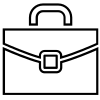 There are currently no specific disability employment laws in Botswana encouraging economic participation. 

The University of Botswana, in a research study, stated that the current Employment Act does not provide enough protection against discrimination for disabled employees.

The 1996 National Policy on Care for Disabled People, highlights that the responsibility of the state is to ensure that disabled people are not disadvantaged in securing employment

The Employment Act 1982, Section 125, empowers the Minister to make regulations in relation to employment of disabled people.
[Speaker Notes: https://www.mmegi.bw/news/ub-study-finds-rights-of-disabled-not-adequately-addressed/news 

https://globalaccessibilitynews.com/2016/08/22/university-of-botswana-study-finds-rights-of-persons-with-disabilities-not-adequately-addressed/]
Workplace Policies: Eswatini
No National Disability Workplace Policy
There are currently no specific disability employment laws in Eswatini encouraging economic participation.

The 1980 Employment Act, does no mention of the rights of disabled people in Eswatini.

The 2018 Persons with Disabilities Act, section 35, states disabled people have the right to employment on equal basis
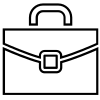 Workplace Policies: Lesotho
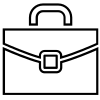 No National Disability Workplace Policy
There are currently no specific disability employment laws in Lesotho encouraging economic participation.

However the 2021 Persons with Disability Equity Act, does prohibit discrimination against disabled employees in relation to:

The advertisement of employment, recruitment policies, creation, classification or abolition of posts;
Determination or allocation of wages, salaries, pensions, accommodation, leave or other benefits;
Provision of facilities/ reasonable adjustments related to or connected with employment;
Choice of persons for posts, training, advancement, apprenticeship, transfer, promotion or retrenchment; or
Workplace Policies: Mauritius
Training and Employment of Disabled Persons Act 1996
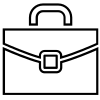 The act also provides that organisations who have 35 + employees must have a disabled representation of 3% in his/her workforce.
However, implementation of this policy has been difficult and many employers do not know how to meet this obligation.
This Act shall be in addition to the Training and Employment of Disabled Persons Act.
To promote equal opportunity between persons, prohibit discrimination on the ground of status and by victimisation

Read more here!
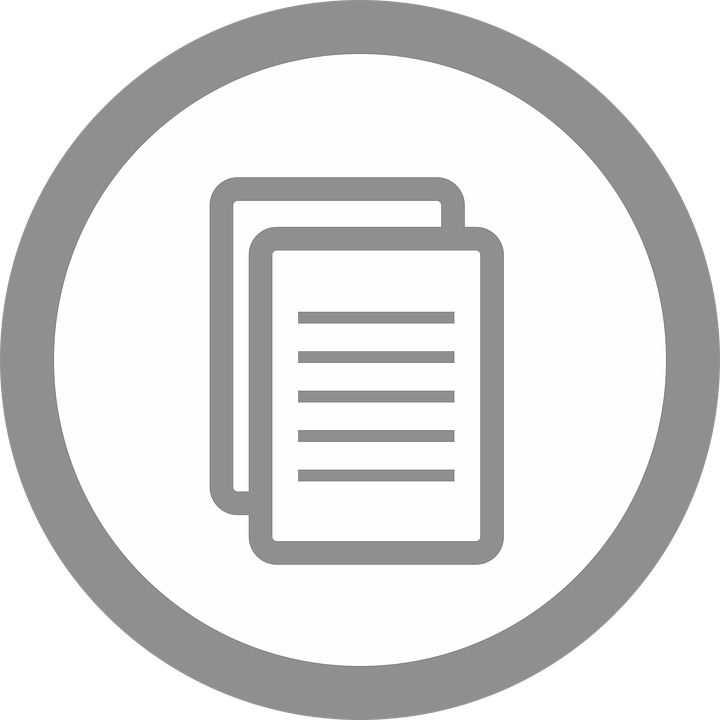 Equal Opportunities Act, 2008
[Speaker Notes: https://disability.govmu.org/Documents/Publications/employguide.pdf]
Workplace Policies: Namibia
Labour Act 1992, Labour Act 2007
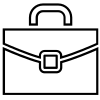 Provides regulations to employers in Namibia 

Protects disabled people against unfair discrimination or harassment in employment or occupation.

Aims to prevent and remedy any unfair dismissals/ disciplinary actions against employees
[Speaker Notes: https://www.npc.gov.na/downloads/Laws%20of%20Namibia%20%28By%20year%29/Year%201992/No.%206%20of%201992%20Labour%20Act.pdf 


https://www.lac.org.na/laws/annoSTAT/Labour%20Act%2011%20of%202007.pdf]
Workplace Policies: Seychelles
Employment Act, 1995
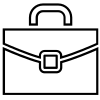 Protects disabled people against unfair discrimination or harassment in employment or occupation.
The long-term vision of the policy is to provide productive, non-discriminatory, exploitation-free, decent, safe and healthy work opportunities for citizens of working age
Government will safeguard disabled citizens to work and enjoy just and favourable conditions of work without discrimination 
Offer work experience, training/retraining, job placement prgrammes to disabled people
Ensure hiring processes do not discriminate against disabled people
Promote flexible working hours and accomodations
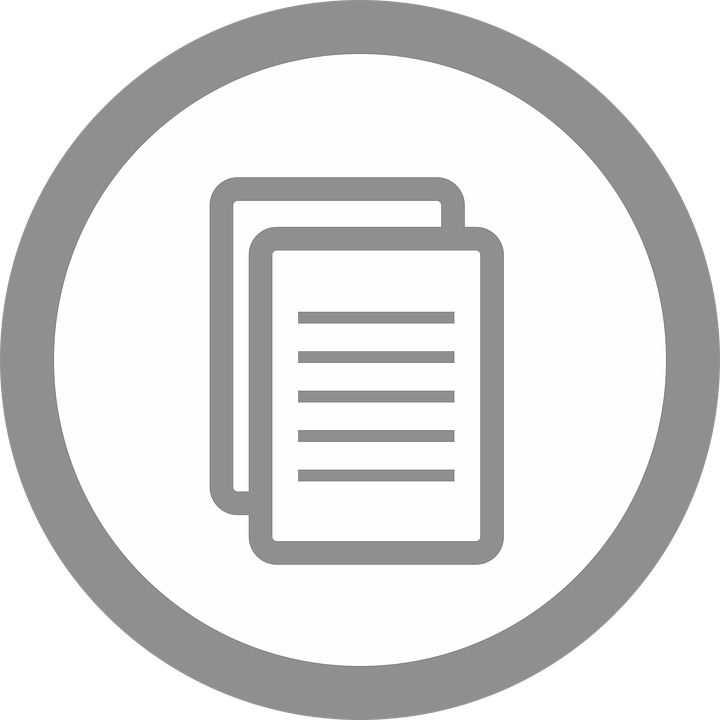 National Employment Policy and Strategies, 2014
[Speaker Notes: http://www.employment.gov.sc/e-library/policies]
Workplace Policies: Gambia
No National Disability Workplace Policy
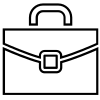 There are currently no specific disability employment laws in Lesotho encouraging economic participation.

However the 2020 Persons with Disabilities Bill states 

The Government should provide vocational programmes to develop the skills of disabled people 
Allow work on an equal basis
Ministers responsible for labour should determine a quota for the number of disabled people in an employer’s workforce 
Ministers should create regulations requiring every employer to employ disabled people
Employers should provide job accommodations and working tools
Botswana:
The Leonard Cheshire Disability Data Review found that 22% of disabled people (between ages 25-64) were employed in informal sectors and 11% were unemployed (2009, Botswana Core Welfare Indicators Survey)
Eswatini:
28% of disabled people are employed (2017, Housing and Population Census)
Employment Statistics
Gambia:
The Leonard Cheshire Disability Data Review found that 27% of disabled people (between ages 25-64) were unemployed
Lesotho:
According to a 2011 study, Living Conditions Study among disabled people in Lesotho, done by SINTEF Technology and Society Global Health and Welfare, the unemployment rate for disabled people was around 70%
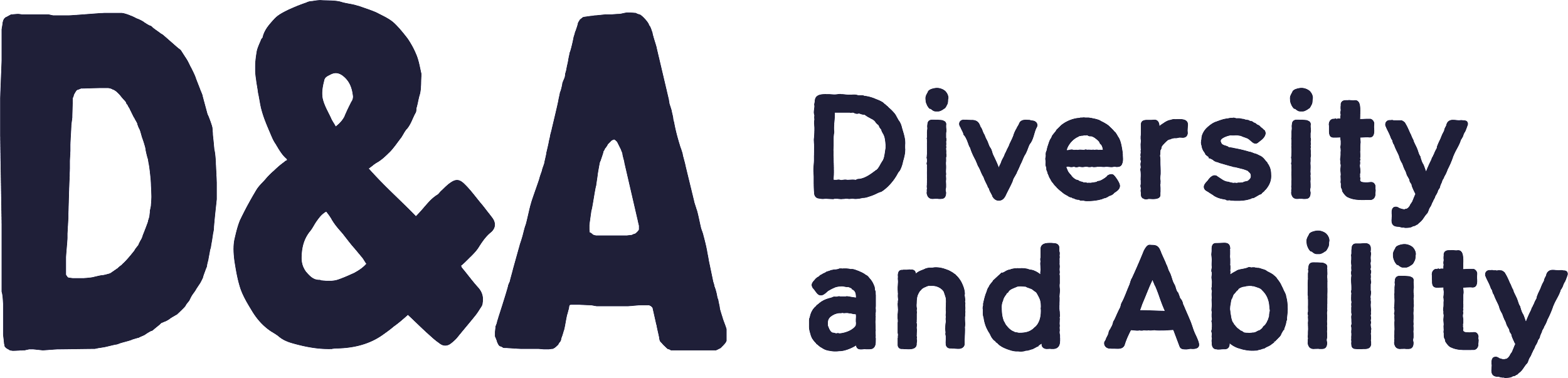 [Speaker Notes: Botswana: In 2013, the education statistics brief reported the proportion of disabled students enrolled in secondary education was 3.4%.]
Mauritius:
According to the 2011 Housing and Population Census there are 8,435 employed disabled persons, meaning 14% of the overall population of pdisabled people in Mauritius are in the workplace.
Disability Employment Guide
Namibia:
44.6% of disabled people aged 15 years and above were economically active, while 46.7% were economically inactive. The unemployment rate for disabled people aged 15 years + for the 2011 period was 39%.
Namibia 2011 Census Disability Report
Employment Statistics
Seychelles: 
Breakdown of the disabled people reported as economically inactive:
40% are elderly persons 
32% are youths aged between 15 and 24 years 
14% are in the prime working ages (25 to 44 years)
(Population & Housing Census 2010)
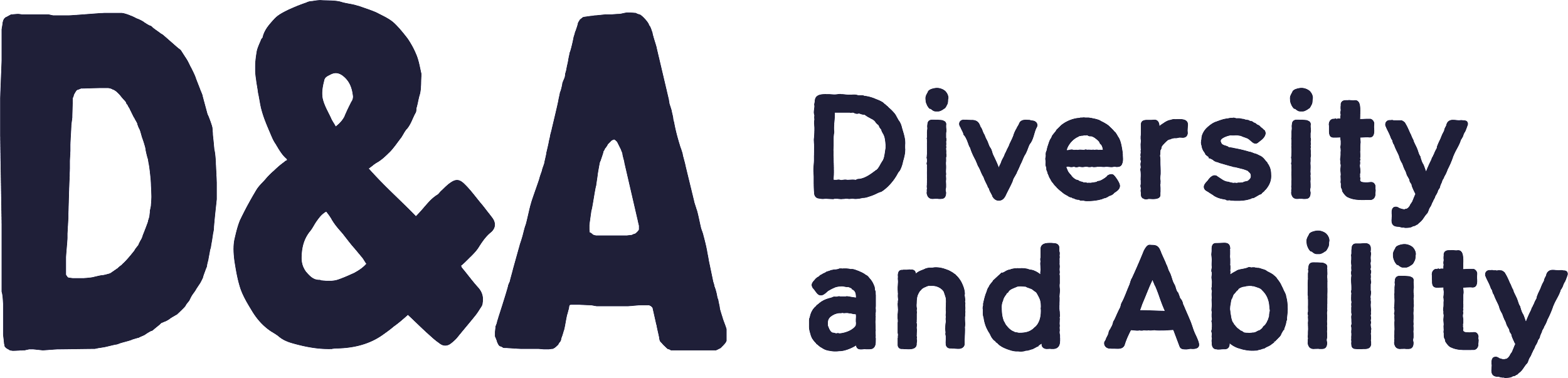 [Speaker Notes: https://iite.unesco.org/wp-content/uploads/2021/08/Education-and-disability-The-case-of-Mauritius.pdf 

https://d3rp5jatom3eyn.cloudfront.net/cms/assets/documents/Namibia_2011_Disability_Report.pdf]
Lack of education and skills
Inaccessible and unsupportive work environments
Inadequate access to information
Inaccessible public transport
Prejudice and discrimination by colleagues
Unequal pay
Barriers to Employment
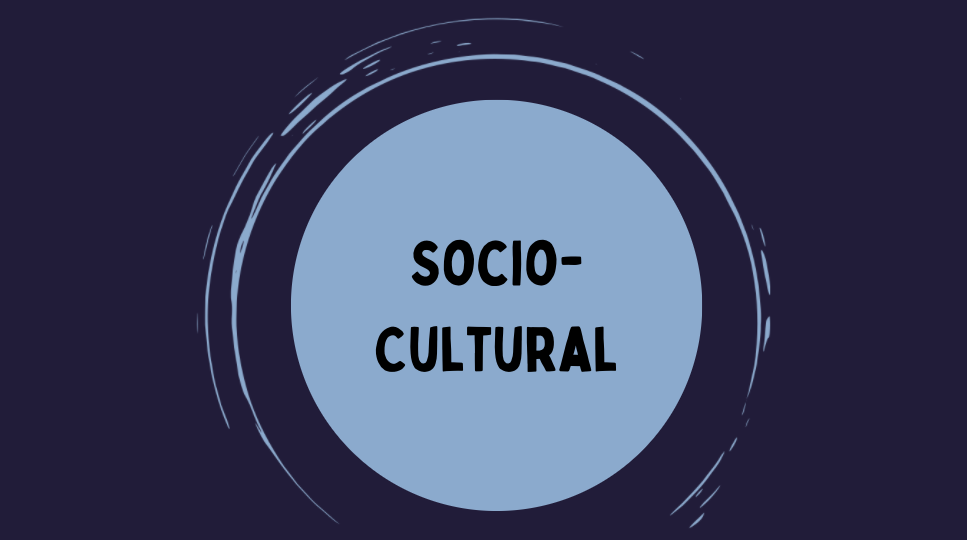 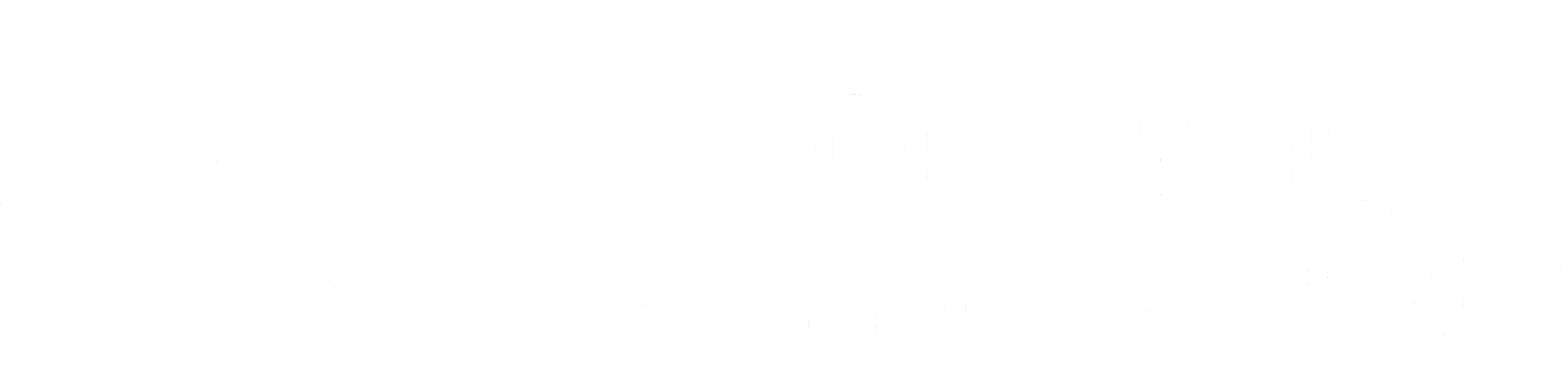 Disabled people are more likely to experience adverse socioeconomic outcomes such as less education, poorer health outcomes, lower levels of employment, and higher poverty rates.
[Speaker Notes: https://www.worldbank.org/en/topic/disability#1]
Attitudes towards physical and hidden disabilities
Social exclusion is often the hardest barrier to overcome, and is usually associated with feelings of shame, fear and rejection. 
Negative stereotypes are commonly attached to disability.
Understanding and awareness of different disabilities is a major factor in contributing to general attitudes around disability. 

This also impacts on service usage and disclosure amongst disabled people.
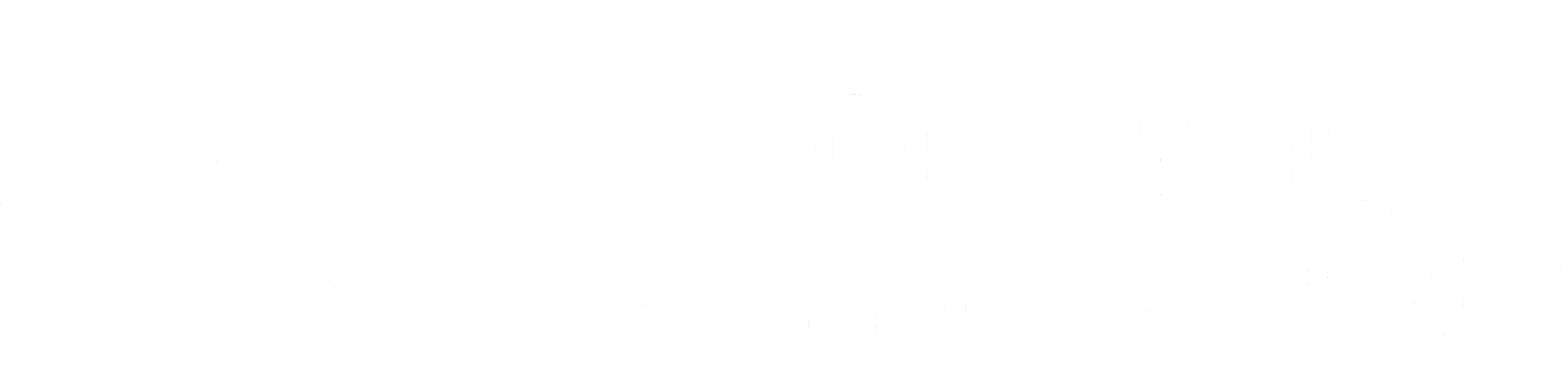 [Speaker Notes: https://hpod.law.harvard.edu/pdf/Disability-poverty-and-development.pdf 

https://www.un.org/esa/socdev/documents/disability/Toolkit/Intro-UN-CRPD.pdf]
Lack of information
Attitudinal Barriers
“The World Bank estimates that 20% of the world’s poorest people have a disability”
Many disabled people are marginalised by overlapping intersectional impacts
Physical Barriers
Lack of opportunities
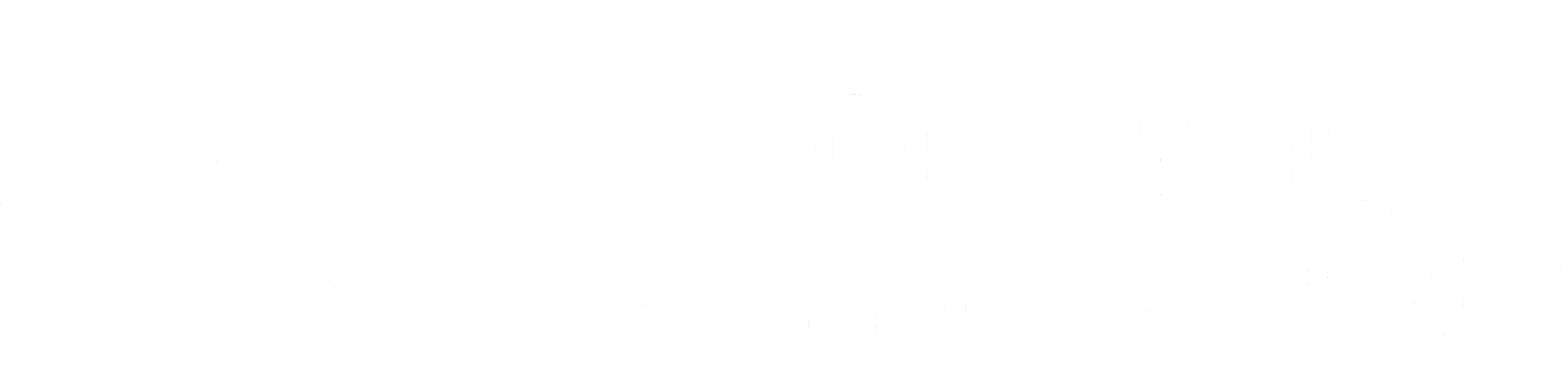 [Speaker Notes: https://www.un.org/development/desa/disabilities/resources/factsheet-on-persons-with-disabilities.html]
Botswana Disability Allowance: 
300 pula per month 
A monthly electronic food voucher worth 600 - 800 is paid depending upon the local authority
Eswatini Public Assistance Grant (PAG):
The UN National Disability Plan of Action states an urgent need for the provision of a regular allowance (grant) for disabled people who are not working. 
The Social welfare department currently provide a PAG for vulnerable people including disabled people in Eswatini.  
The disability grant component of the social assistance programme in Eswatini was only accessed by 4,744 out of 13,196 people living with disabilities in 2018. 
The monthly allowance for the disability grant was revised from SZL 180 to SZL 280 from January 2020 			
Gambia:
The 2015 - 2025 Gambia National Social Protection Policy aimed by 2019 to undertake a study to assess the feasibility of introducing a disability grant with hope to implement from 2020 onwards.
Disability Welfare 
Scheme
[Speaker Notes: https://www.kanivatonga.nz/2015/03/200-disabled-benefit-from-governments-disability-welfare-scheme/ 

https://www.ssoar.info/ssoar/bitstream/handle/document/73170/ssoar-2021-dhemba-Eswatinis_Social_Policy_Response_to.pdf?sequence=1&isAllowed=y&lnkname=ssoar-2021-dhemba-Eswatinis_Social_Policy_Response_to.pdf]
Lesotho:
The UNICEF Lesotho 2020/21 Social Protection Budget Brief states that disability grants have been approved but are yet to be implemented. 
However in 2020, the public assistance programme supported disabled people providing monthly cash transfer of roughly M250, food packages, medical fee exemptions etc 

Mauritius Basica Invalid Pension:
The amount payable as from December 2019 is Rs 9,000 per month to disabled people between the ages of 15 – 60.

Namibia Disability Grant:
People aged 16 + receive N$1 100 per month. In 2015, 31,663 people benefited from the grant.

Seychelles:
The 2010 Social Security Act has an “Invalidity Benefit” and “Disablement Benefit” (workplace accidents) Scheme. Based off a medical assesment if the person is “incapacitated for work at 75% or more” and have no earning capacity and no income, the person is entitled to receive the full rate of the “invalidity benefit” (R.2440). 
50% or more and that person is able to earn or has income, the person shall be entitled to “invalidity benefit” at a reduced rate if the person’s family income is less than subsistence level; and the person continues actively to seek employment
Disability Welfare 
Scheme
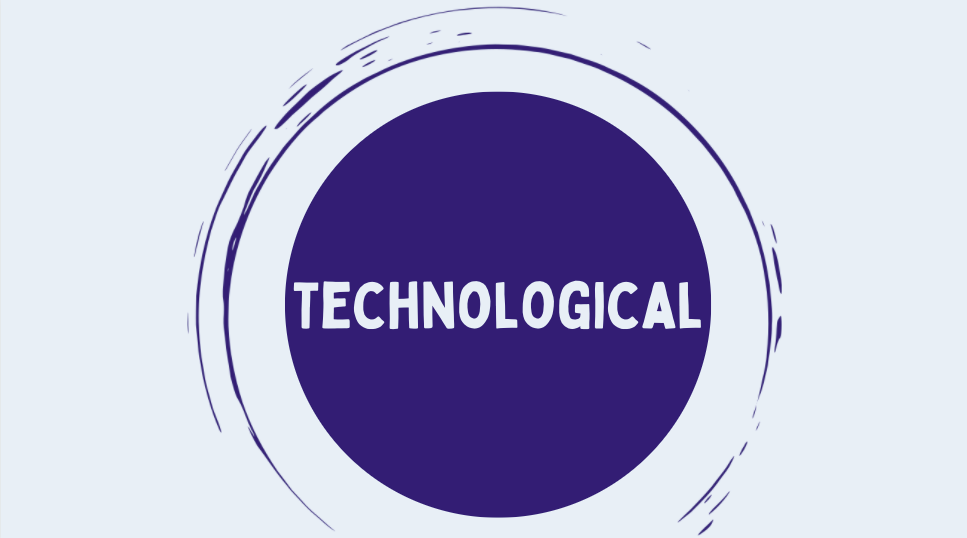 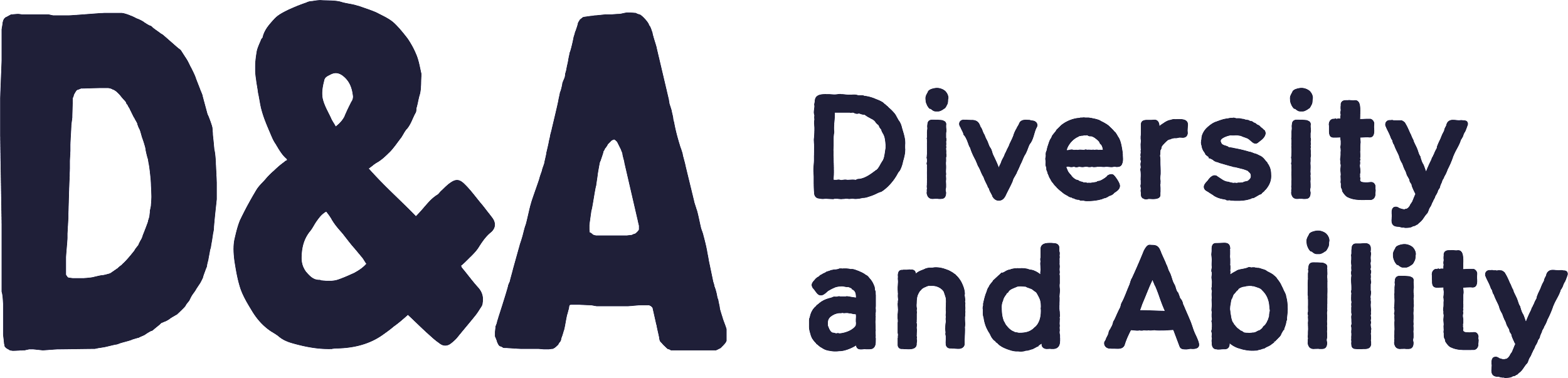 [Speaker Notes: Recommendation for Gov: 

Assistive products or devices. • Appropriate assessment done and that assistive device or products is appropriate for persons with disabilities  • Assistive  device  that  is  made  available  to  the  public  is  affordability,  of  good  quality  and appropriate  • Training is needed for technicians and users of the assistive device]
Digital technology is a potent vehicle for social inclusion, but it also can be a channel to deepen exclusion.
Source: Inclusion Matters in Africa Report
UNESCO:  

ICT Transforming Education in Africa project, 2015
Promote and achieve digital transformation within schools
Facilitate the development of national ICT in education policies
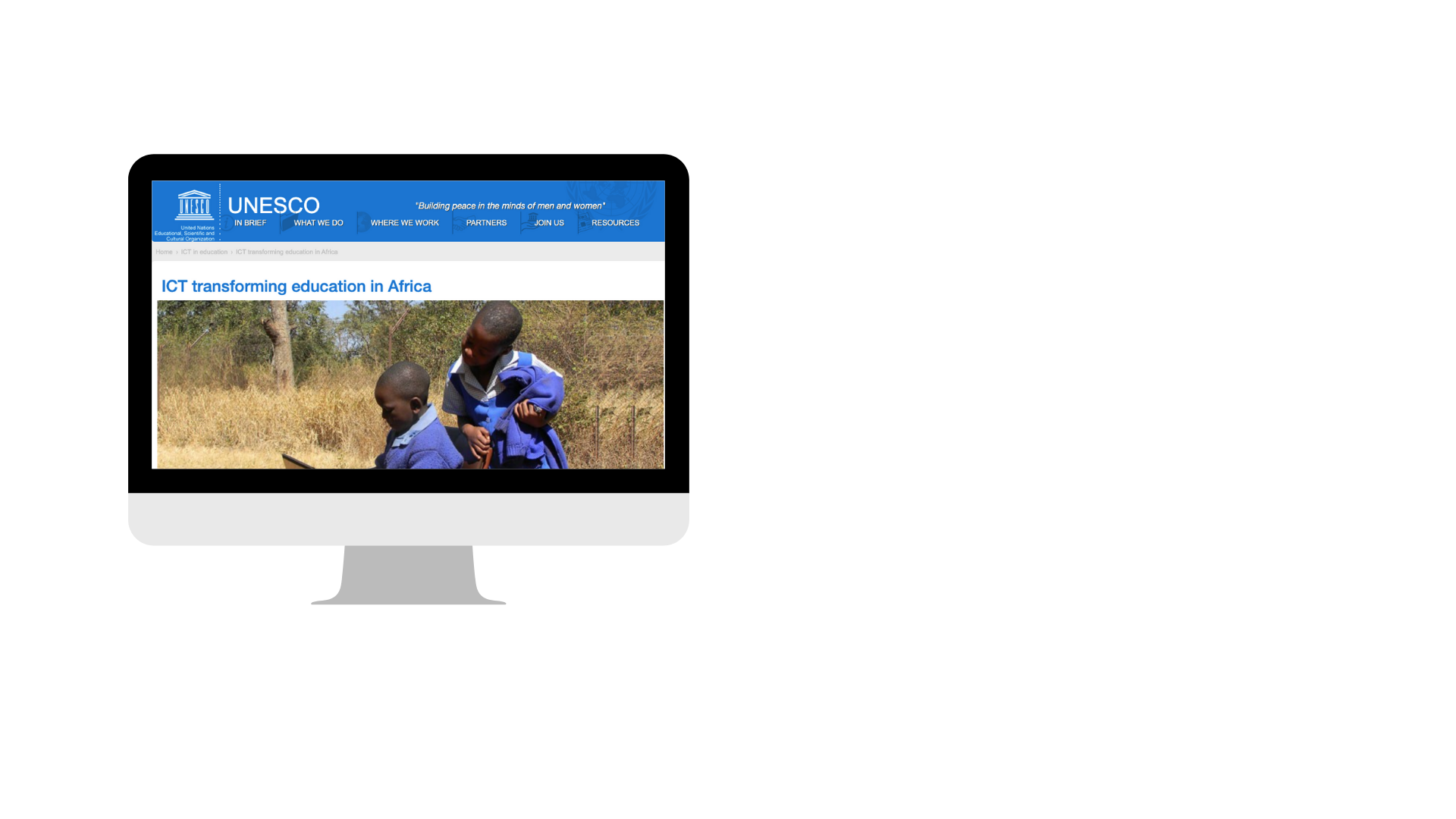 [Speaker Notes: Source:https://en.unesco.org/themes/ict-education/kfit]
Mobile phones have the potential to provide cheap open-source assistive technology. 

The World Bank Inclusion Matters in Africa Report found:
 		
21 % of adults in Africa now have a mobile money account, with numbers having doubled since 2014 
Nonusers of smartphones are left out of many opportunities to access markets, services, and spaces.

Research conducted in 2018 by GSMA found: 

Disabled people have lower levels of mobile ownership than non-disabled people
Disabled women have lowest levels of mobile ownership and internet awareness
Literacy and digital skills are the primary barriers to ownership of mobile. Affordability and the perceived relevance of mobile were also important barriers to ownership as well as website homepage accessibility.
Mobile Phone
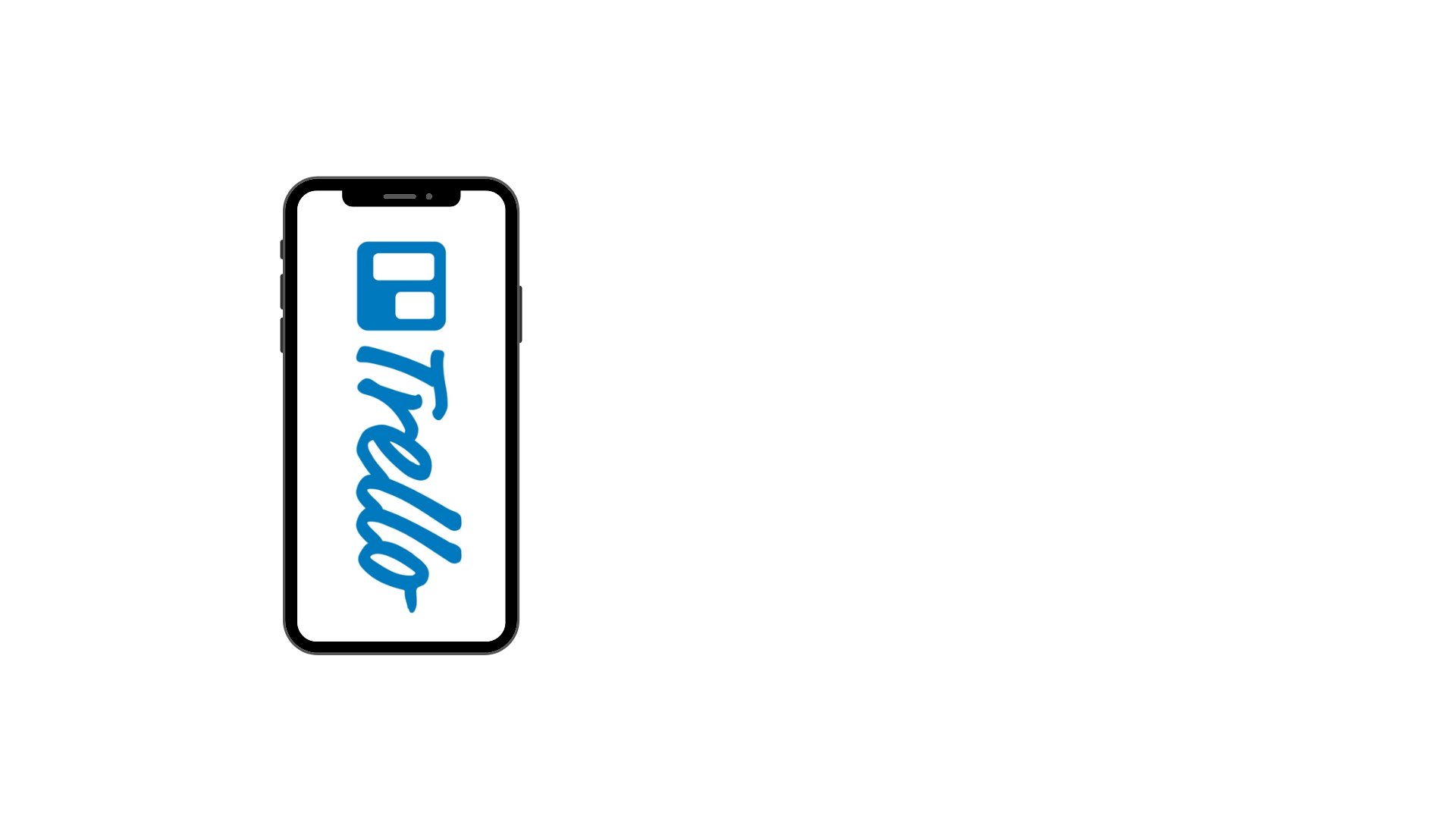 [Speaker Notes: Source: 

https://www.gsma.com/mobilefordevelopment/resources/understanding-the-mobile-disability-gap/]
Assistive Technology
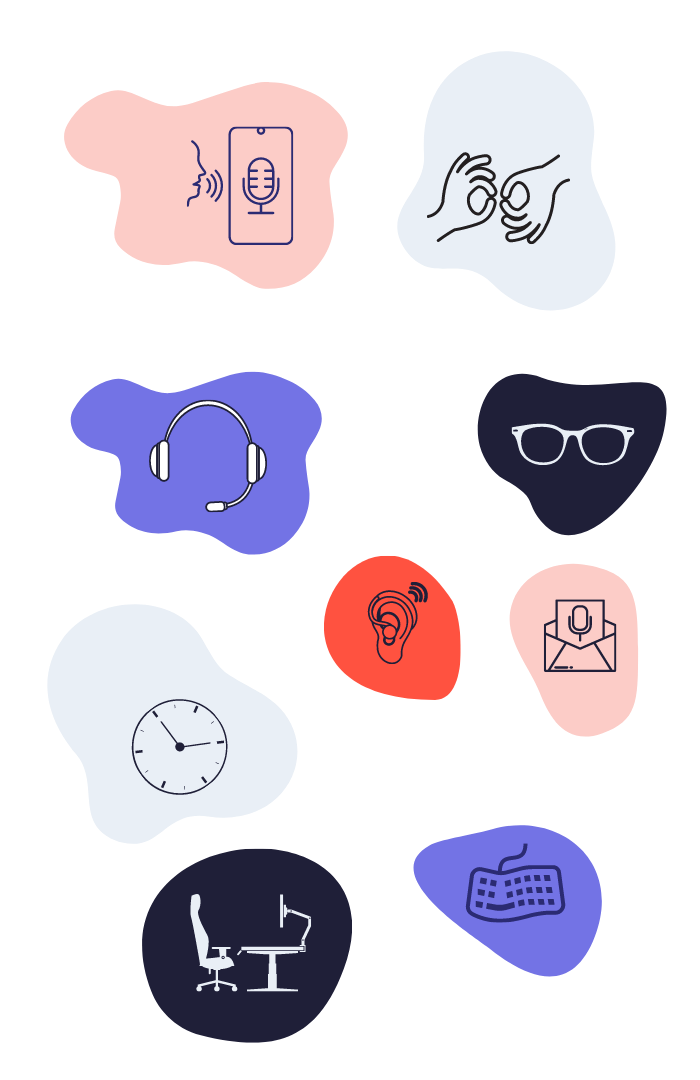 Assistive Technology (AT) can support with lots of different aspects in daily life, work and education.

Globally, more than 1 billion people need 1 or more assistive products 

Today, only 1 in 10 people in need have access to assistive products

Source: World Health Organisation
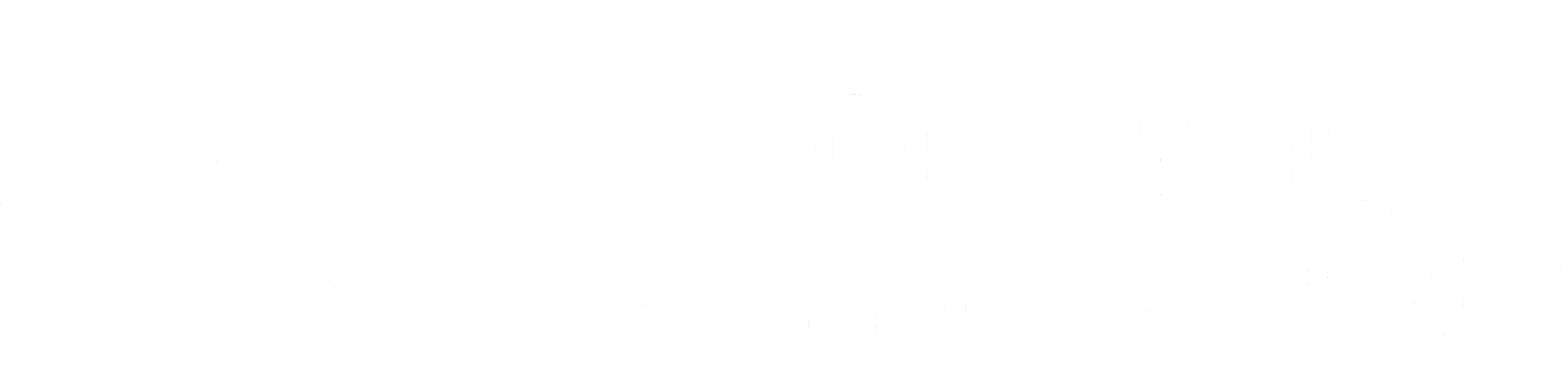 [Speaker Notes: World Health Organisation: https://www.who.int/news-room/fact-sheets/detail/assistive-technology]
Affordability of AT
Lack of information of Assistive technology
Barriers
to using/
accessing 
AT
Lack of National Assistive Technology Policy/ programme 
National service delivery and funding for assistive products does not exist.
Lack of training on AT provided 
Lack of ongoing sustainable support
[Speaker Notes: https://www.leonardcheshire.org/our-impact/stories/disability-stigma-and-assistive-technology]
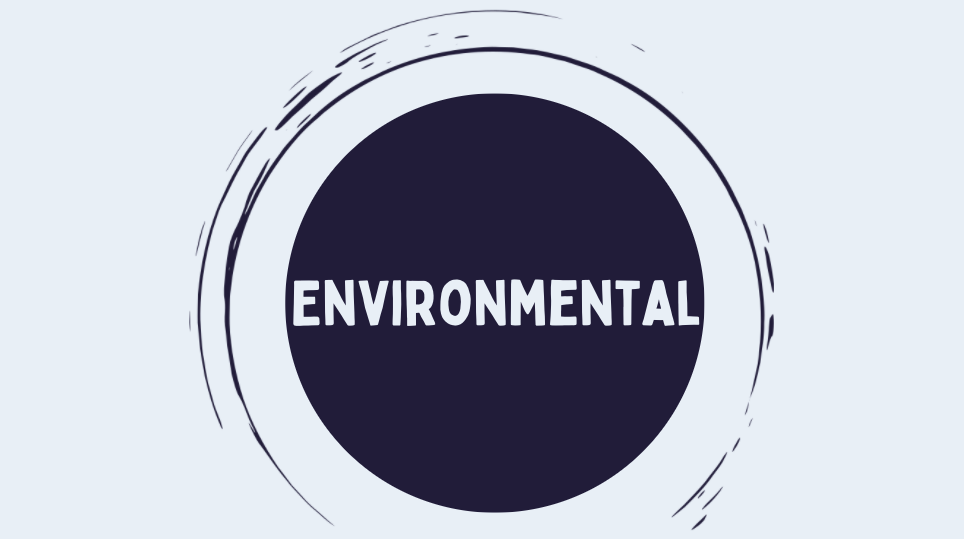 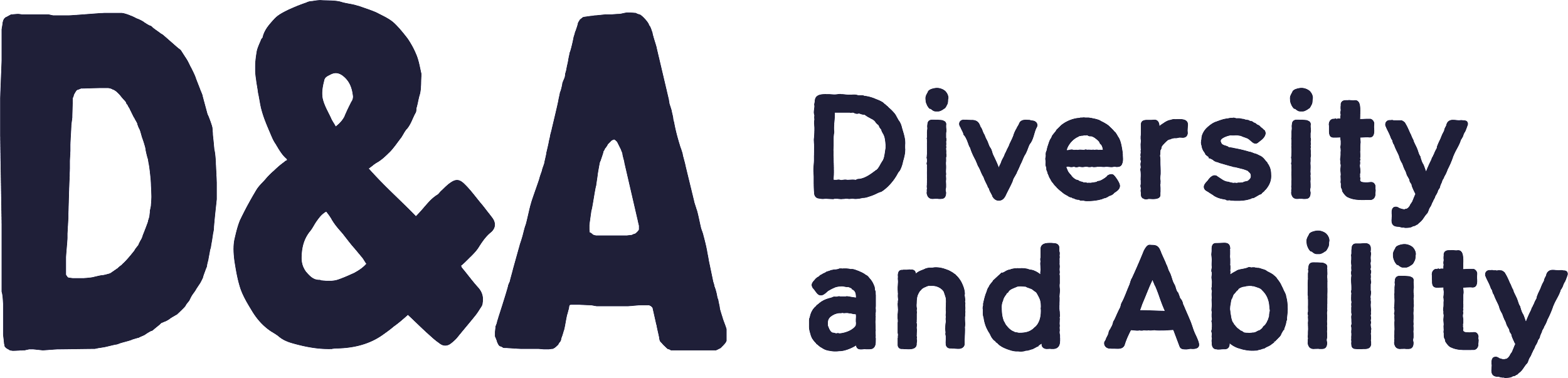 Physical and environmental barriers such as inaccessible public transport and buildings stop disabled people from societal inclusion.
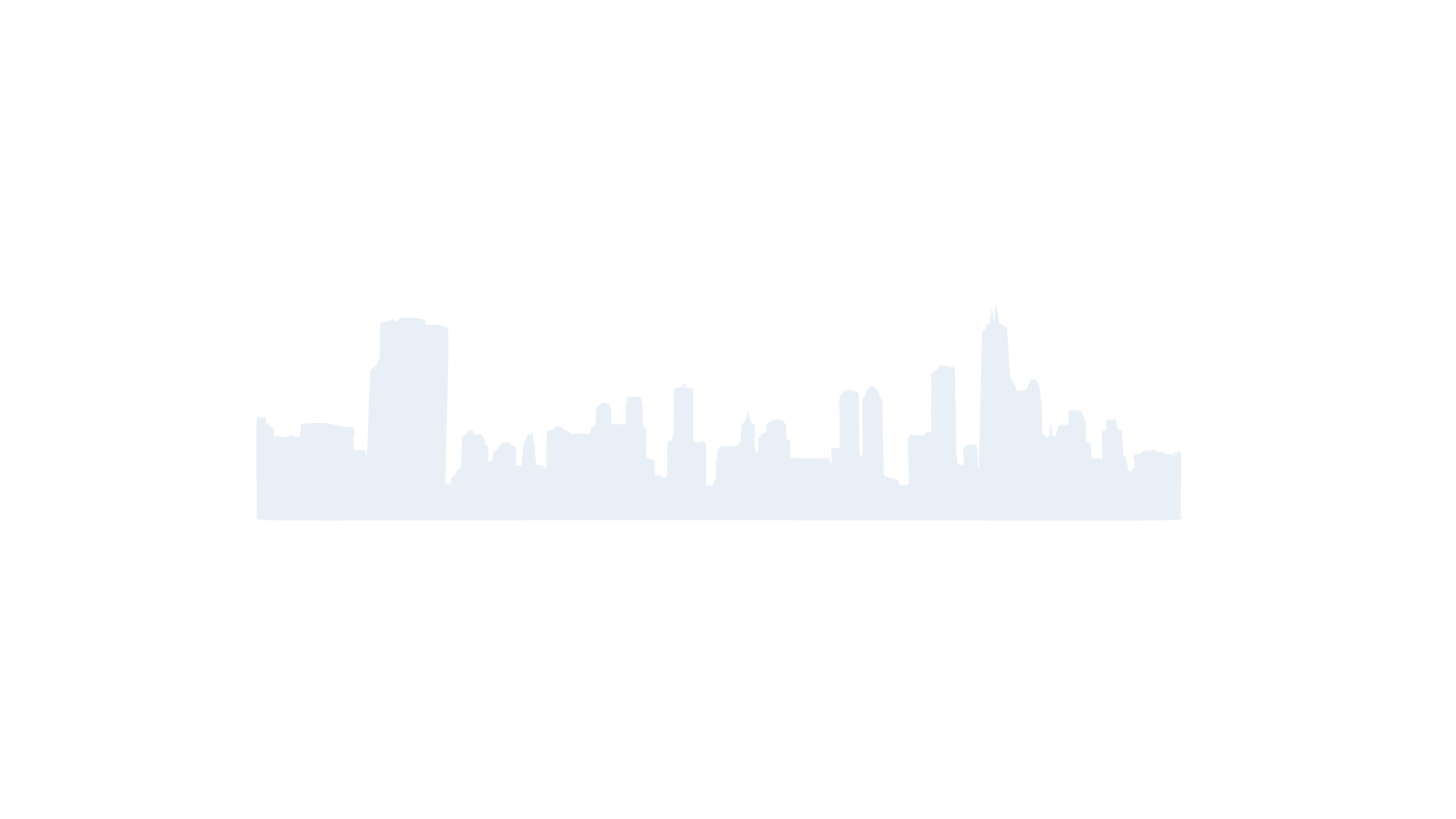 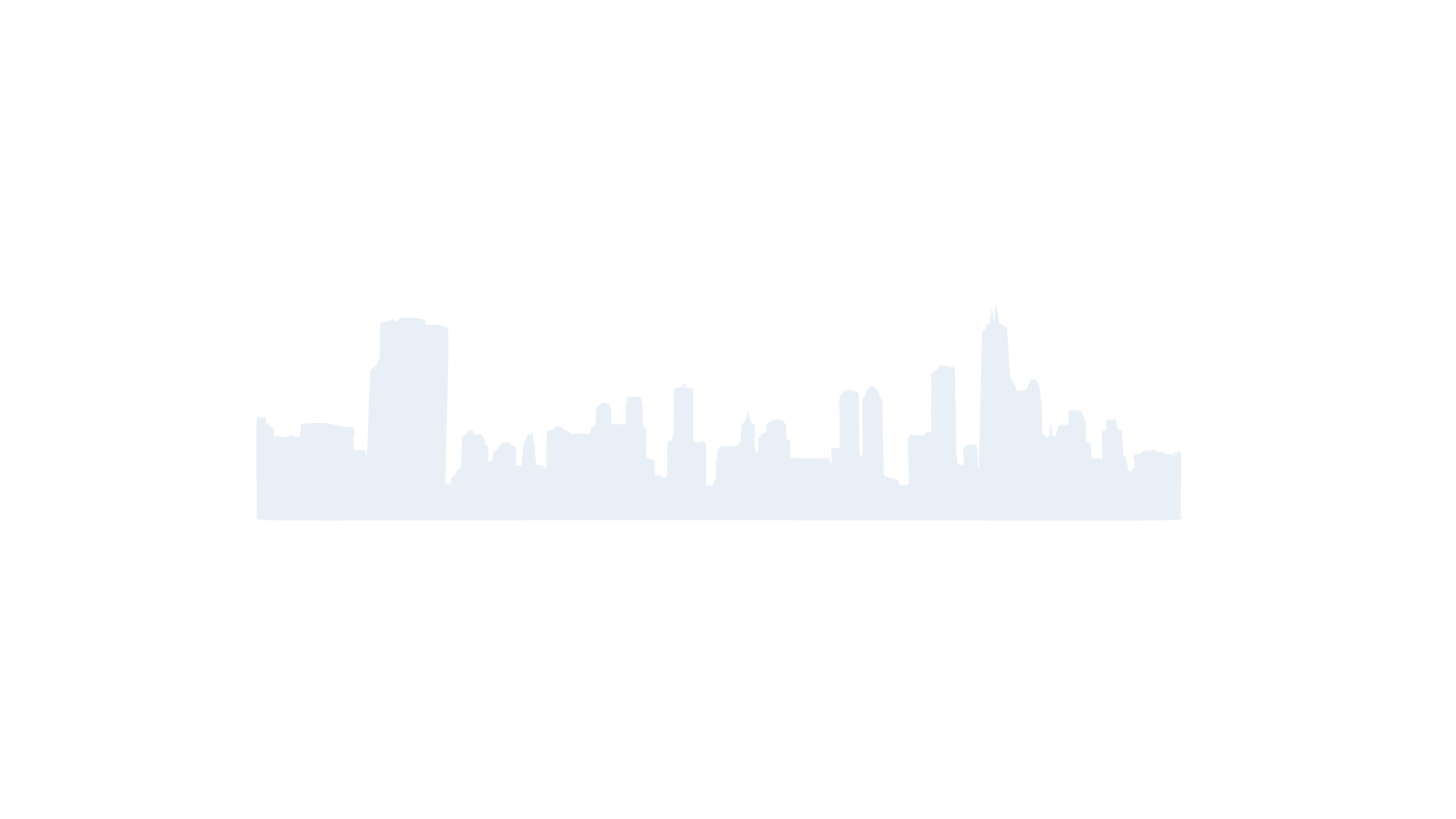 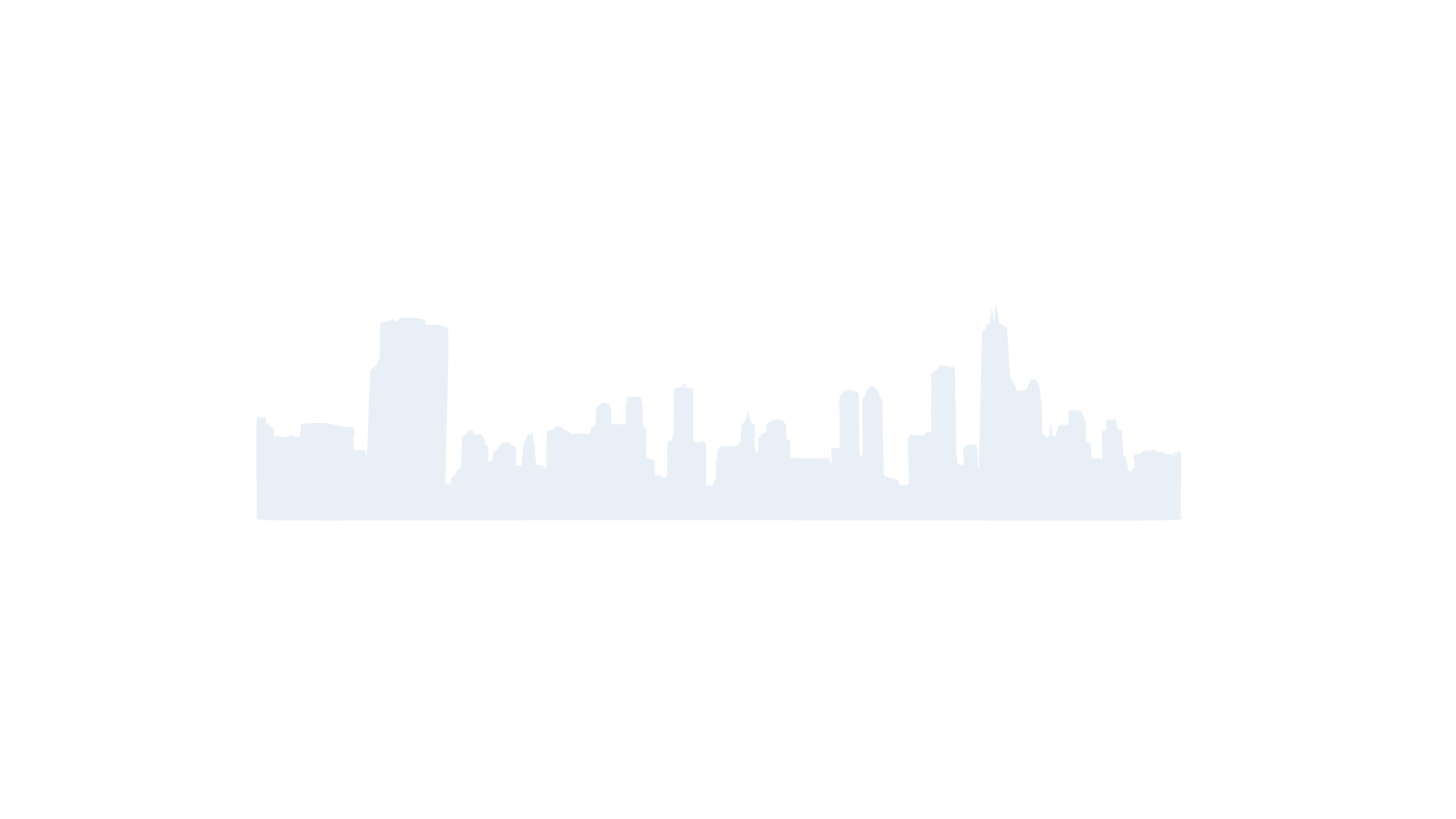 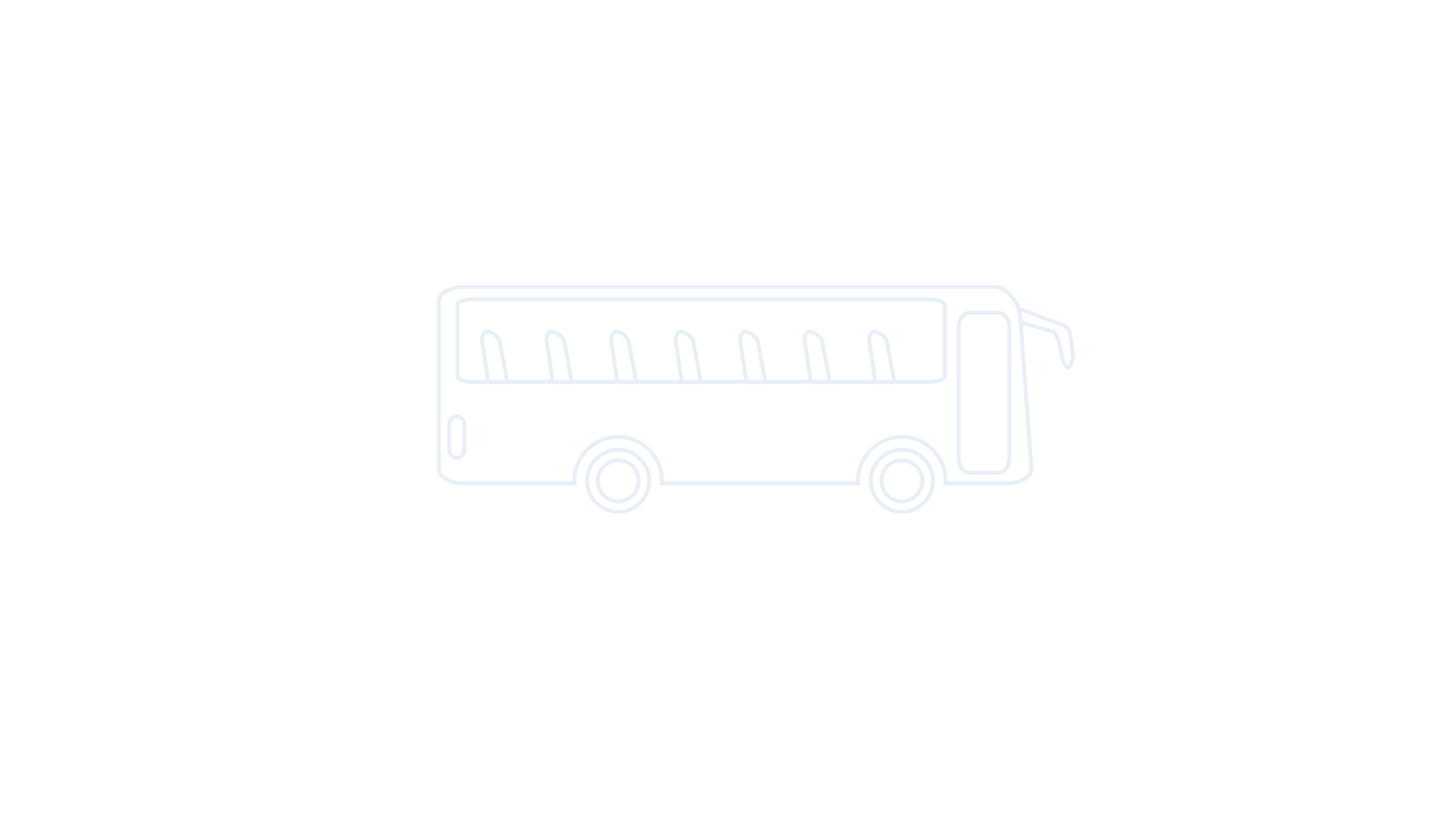 Public transport/ Pavements
Geographic location- Rural/ urban
Services too centralised? Too far away?

School facilities- library, outdoor space, equipped classrooms, resources
Are there any regulations relating to accessibility in the Building Acts/Policies?
If there are, are they imposed by Local Authorities where development and building permits are not issued if not complied with?
Core 
Considerations:
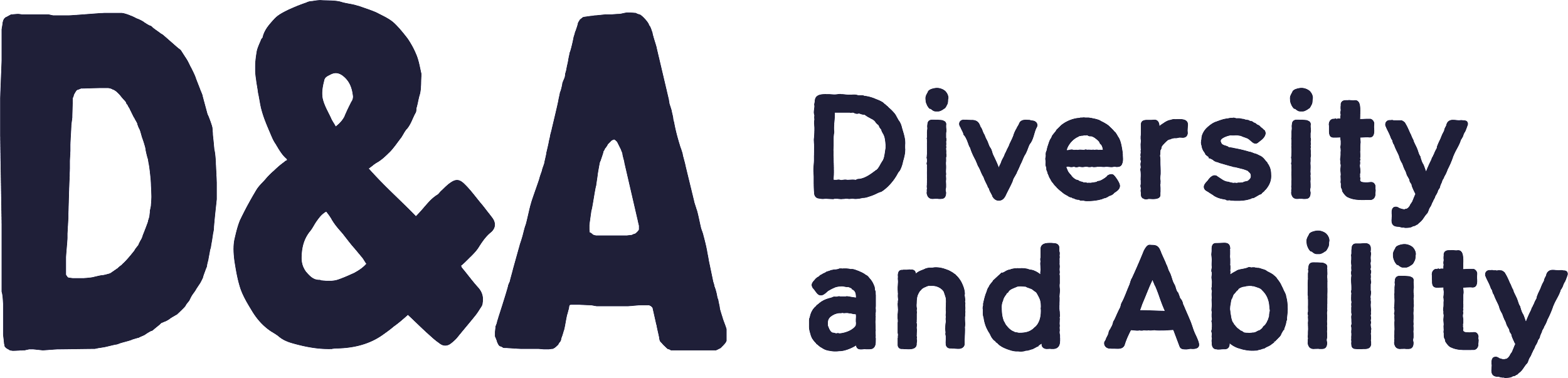 Social Media
Get in Touch
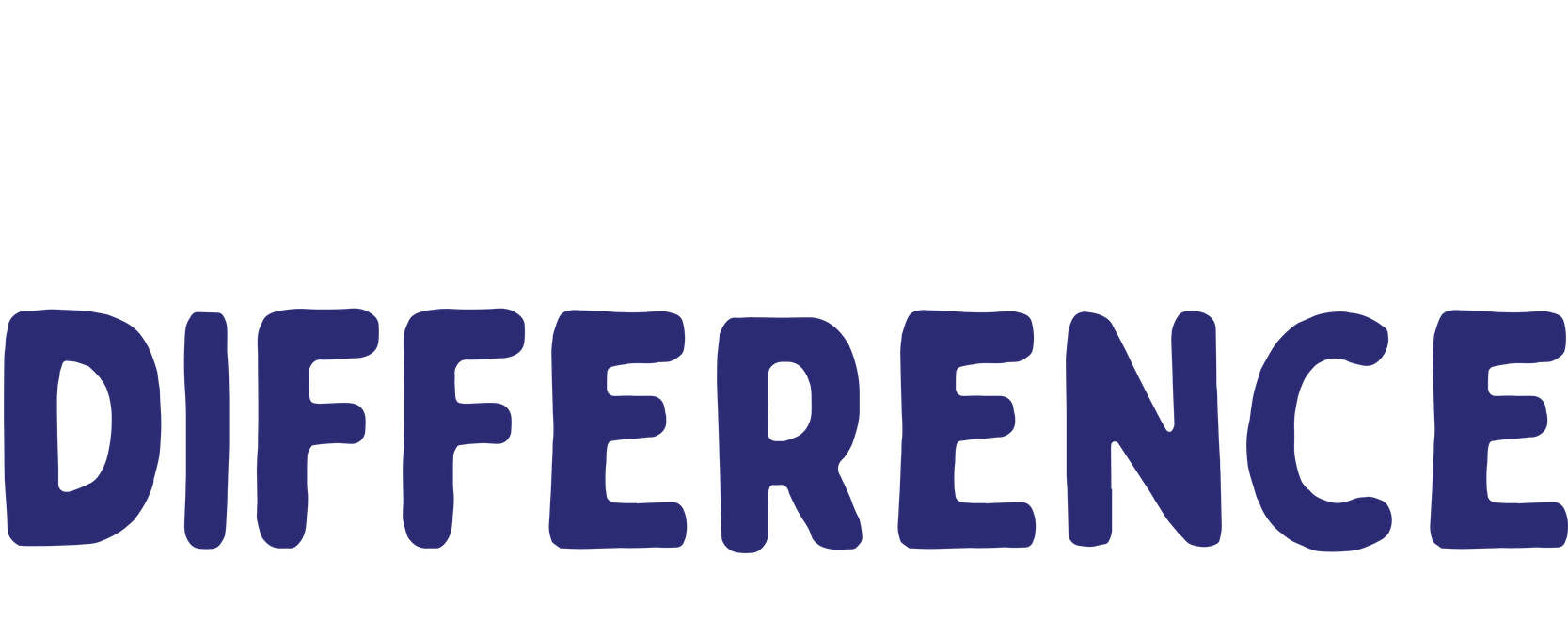 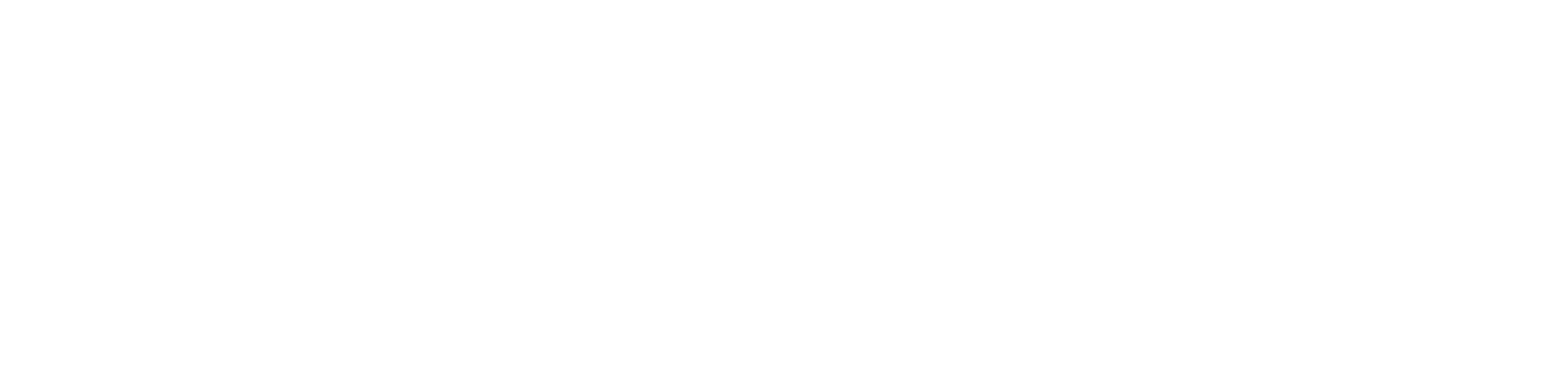 diversity-and-ability
hello@diversityandability.com
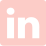 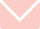 @dnamatters
https://diversityandability.com/
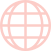 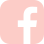 @DandA_inclusion
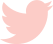 diversity_and_ability
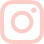